Отчет главы муниципального округа Северное Измайлово
Сергеева Александра Ивановича
Отчет главы муниципального округа Северное Измайлово

за 2021 год
Доклад
Кадровая работа в аппарате Совета депутатов муниципального округа Северное Измайлово в 2021 году
Работа по организации деятельности призывной комиссии района Северное Измайлово
оказанию муниципальных услуг
Прием населения 
Бюджет муниципального округа
Местные праздничные и иные мероприятия
Заседания Совета депутатов
Итоги
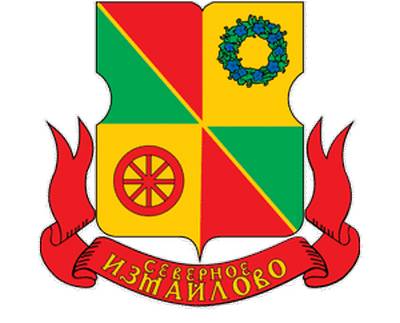 Уважаемые депутаты! Уважаемые коллеги! Уважаемые Жители муниципального округа!
Сегодня представляется отчет о деятельности главы муниципального округа и деятельности аппарата Совета депутатов муниципального округа Северное Измайлово за 2021 год.
Все полномочия осуществляются в соответствии с Конституцией Российской Федерации, федеральным законодательством, законодательством города Москвы, Уставом муниципального округа Северное Измайлово и иными муниципальными правовыми актами.
Кадровая работа в аппарате Совета депутатов муниципального округа Северное Измайлово в 2021 году
В настоящее время фактическая численность сотрудников аппарата Совета депутатов составляет 4 человека, из них муниципальных служащих – 4 единицы, что соответствует утвержденной решением Совета депутатов структуре и штатному расписанию аппарата Совета депутатов.
Образовательный уровень сотрудников достаточно высокий, все муниципальные служащие имеют высшее образование (юридическое, экономическое и техническое).
Все основные и дополнительные государственные гарантии предоставлялись муниципальным служащим в полном объеме в соответствии с федеральным законодательством и законодательством города Москвы.
Своевременно и в полном объеме в Департамент территориальных органов исполнительной власти города Москвы представлялись:
- кадровые квартальные отчеты и кадровый годовой отчет, содержащие сведения о муниципальных служащих аппарата Совета депутатов, о должностях и вакансиях аппарата Совета депутатов, об изменении учетных данных лиц, включенных в реестр муниципальных служащих муниципального округа Северное Измайлово;
- информация о ходе реализации мер по противодействию коррупции в органах местного самоуправления за 1,2, 3 и 4 кварталы 2021 года;
- информация о процессе подготовки, переподготовки и повышения квалификации, лиц, замещающих муниципальные должности и должности муниципальной службы, за 1 и 2 полугодие 2021 года;
В установленные сроки всеми муниципальными служащими аппарата Совета депутатов, главой муниципального округа, а также депутатами Совета депутатов представлены сведения о своих доходах и принадлежащем им имуществе, включая данные о супруге и несовершеннолетних детях, а также данные о расходах. Информация размещена на официальном сайте органов местного самоуправления муниципального округа Северное Измайлово в сети Интернет.
Работа по организации деятельности призывной комиссии района Северное Измайлово

В соответствии с действующим законодательством глава муниципального округа возглавляет призывную комиссию района, утверждает ее персональный состав и организует ее работу. В 2021 году на территории нашего района была организована работа по призыву граждан в Вооруженные Силы Российской Федерации. Все мероприятия, связанные с призывом на военную службу, предусмотренные нормативными правовыми актами в области воинской обязанности, были выполнены районной призывной комиссией в установленные сроки.
В ходе весеннего и осеннего призыва было проведено 13 заседаний призывной комиссии, призван в войска 61 житель нашего района.
Обязательное задание на призыв и отправку в войска граждан на военную службу в 2021 году выполнено в полном объеме.
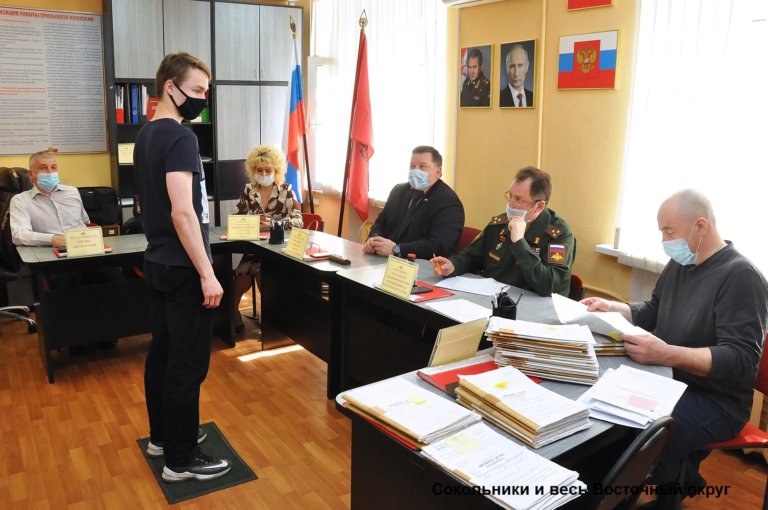 По оказанию муниципальных услуг

В 2021 году за предоставлением муниципальной услуги «Выдача разрешения на вступление в брак лицам, достигшим возраста шестнадцати лет» в аппарат Совета депутатов поступило одно обращение. Данная муниципальная услуга оказана несовершеннолетним гражданам – жителям района Северное Измайлово Горожаниной Анастасии 11.11.2004 года рождения и Книге Артему 29.07.1998 года рождения. Учитывая уважительную причину – беременность, выдано постановление о разрешении на вступление в брак для предоставления в отделы ЗАГС.
Других обращений по оказанию муниципальных услуг в аппарат Совета депутатов не поступало.
Прием населения
Еженедельно ведется прием населения и встреча с жителями, доводятся до сведения москвичей информация о деятельности органов местного самоуправления по решению вопросов местного значения и переданных государственных полномочий. Для организации приема населения утвержден соответствующий график (1-й понедельник 1-й четверг месяца).
На личный прием обращались жители по различным вопросам, чаще всего - по вопросам благоустройства, капитального ремонта жилых домов, уборки территории, по жилищным, юридическим и социальным вопросам.
В аппарат Совета депутатов муниципального округа Северное Измайлово за 2021 год:
- поступило входящей корреспонденции - 392, в том числе 53 заявления граждан, включая обращения в электронном виде.
- исходящей корреспонденции было отправлено – 559.
Издано за 2021
- постановлений - 18;
- распоряжений - 93, в том числе по личному составу 75.
Жалоб на исполнение документов за 2021 год не поступало, исполнение документов проходило в установленные законодательством сроки.
Повторных обращений граждан – нет.
        	Принимается участие в ежемесячных встречах главы управы с населением, в публичных слушаниях и общественных обсуждениях.
Бюджет муниципального округа
Бюджетный процесс в муниципальном округе строится в строгом соответствии с нормативной правовой базой.
При этом стоит отметить, что любые изменения в бюджете или перемещения средств осуществлялись в муниципальном округе Северное Измайлово только по решению Совета депутатов, а данные решения размещены на официальном сайте органов местного самоуправления.
В соответствии с заключенным между аппаратом Совета депутатов и Контрольно - Счетной палатой Москвы соглашением о взаимодействии, по которому Контрольно - Счетной палате  Москвы переданы полномочия по осуществлению внешнего финансового контроля, все отчеты об исполнении бюджета (за 1 квартал, полугодие, 9 месяцев и год), а также проект решения Совета депутатов о бюджете муниципального округа на очередной финансовый год и плановый период, в обязательном порядке, проходят экспертизу в Контрольно - Счетной палате города Москвы, а также процедуру публичных слушаний.
В соответствии с утвержденным бюджетом муниципального округа Северное Измайлово на 2021 год и плановый период 2022 и 2023 годов на отчетный период были запланированы следующие основные показатели:
- общий объем доходов в сумме 26 795,0 тыс. рублей;
- общий объем расходов в сумме 24 716,9 тыс. рублей;
В течение 2021 года поступления в местный бюджет шли достаточно ровно в рамках плановых показателей.
В 2021 году, помимо собственных средств, из бюджета города Москвы был выделен межбюджетный трансферт в сумме 2640 тыс. руб. - это сумма выплат поощрений депутатам Совета депутатов муниципального округа Северное Измайлово за участие (активность) в реализации закона города Москвы от 11.07.2012 № 39 «О наделении органов местного самоуправления муниципальных округов в городе Москве отдельными полномочиями города Москвы» , в целях повышения эффективности осуществления Советом депутатов муниципального округа Северное Измайлово полномочий, переданных Законом города Москвы.
Местные праздничные и иные мероприятия
Совместно с депутатами Совета депутатов проводились праздничные мероприятия на территории района Северное Измайлово.  К сожалению, из-за пандемии коронавируса пришлось корректировать намеченные планы по срокам и количеству участников, как и в предыдущем году. Однако всё запланированное было выполнено. Естественно, мероприятия проводились с соблюдением мер безопасности, предписанных Роспотребнадзором. Соблюдая все меры безопасности, провели для жителей муниципального округа мероприятия, посвященные важнейшим датам в истории России, Москвы и района:
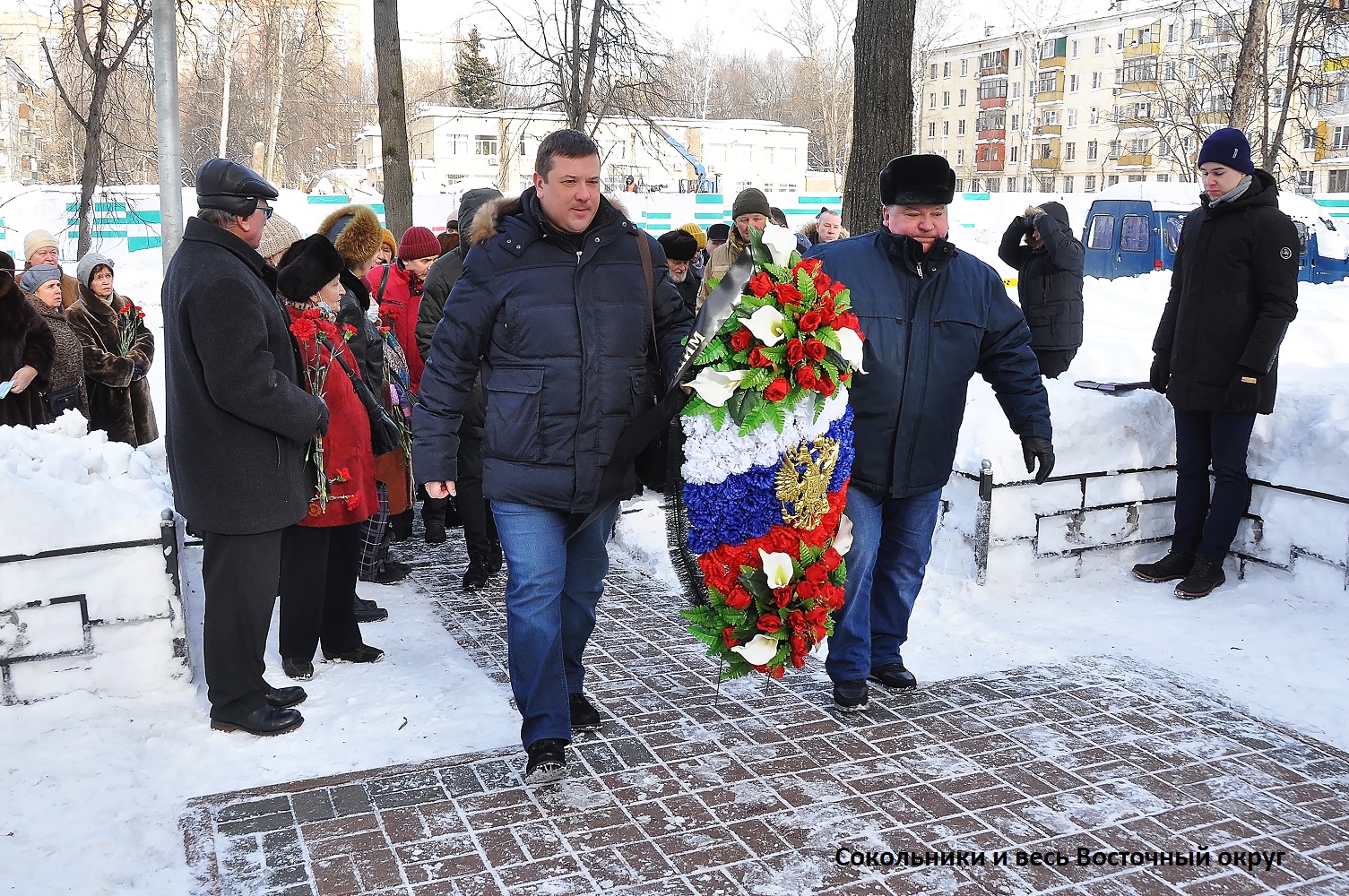 День памяти, посвященный дню вывода войск из Афганистана 17.02 2021 


Большую программу «День памяти», приуроченную к Дню вывода войск из Афганистана, подготовили в районе Северное Измайлово. Она состояла из двух частей, центральной стал митинг у памятного камня на улице Константина Федина.
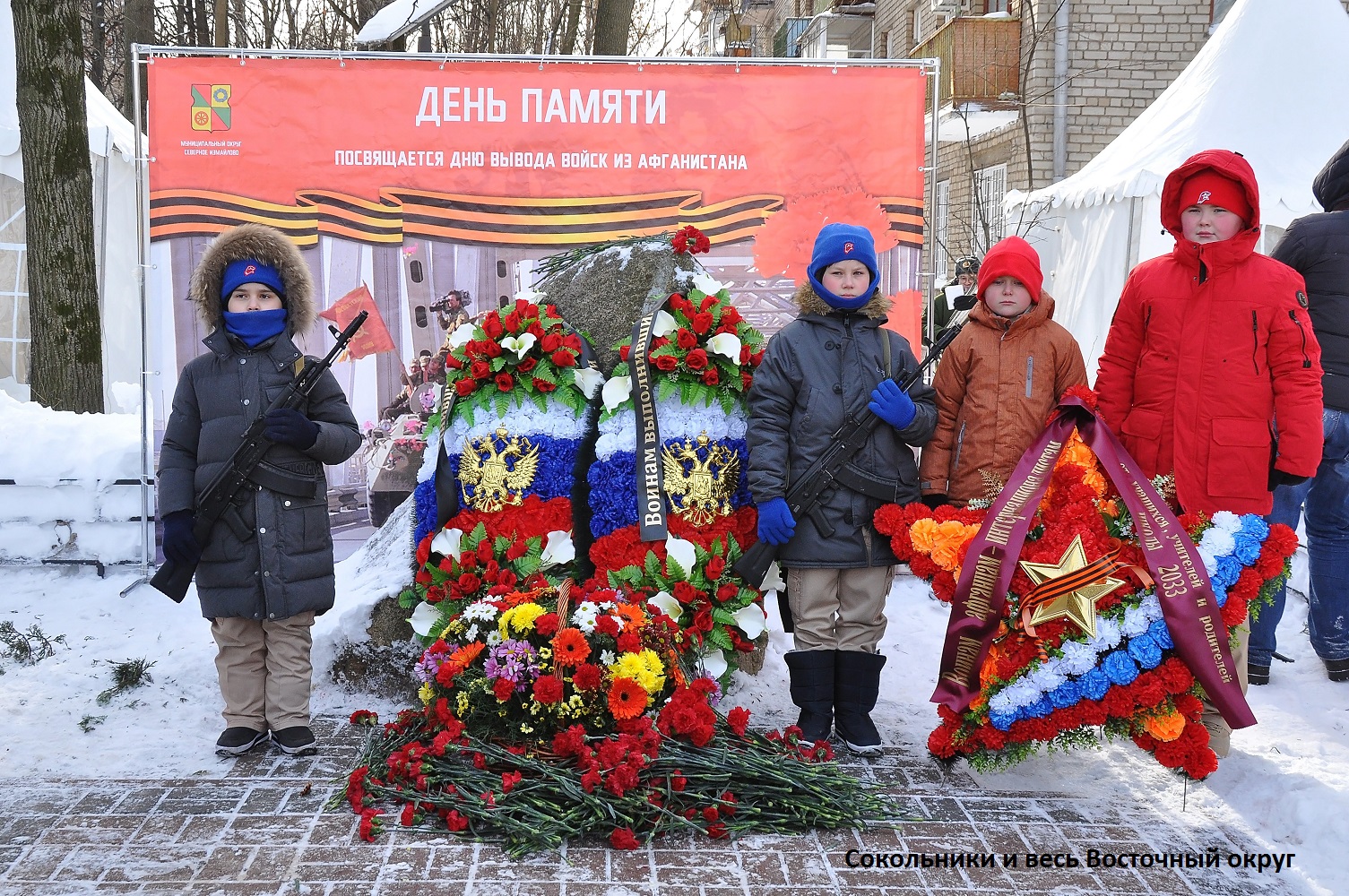 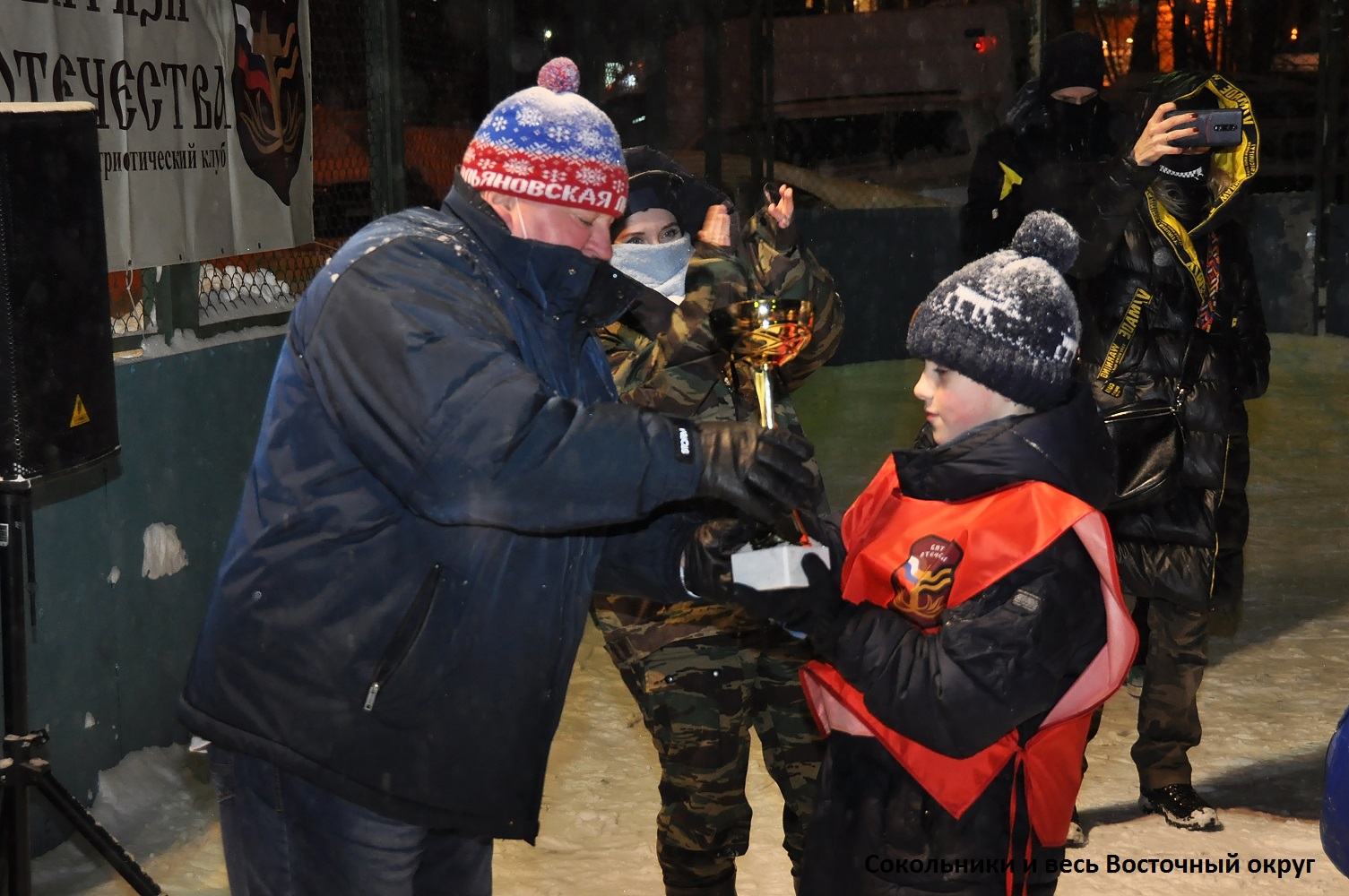 День памяти, посвященный дню вывода войск из Афганистана 17.02.2021
Финальной частью программы памятных мероприятий, посвящённых 32-й годовщине вывода советских войск из Афганистана стал спортивный праздник, организаторами которого выступил аппарат Совета депутатов МО Северное Измайлово. Праздник состоялся при участии АНО «Витязи Отечества» 
 17 февраля на площадке у дома 22 на улице Никитинской.
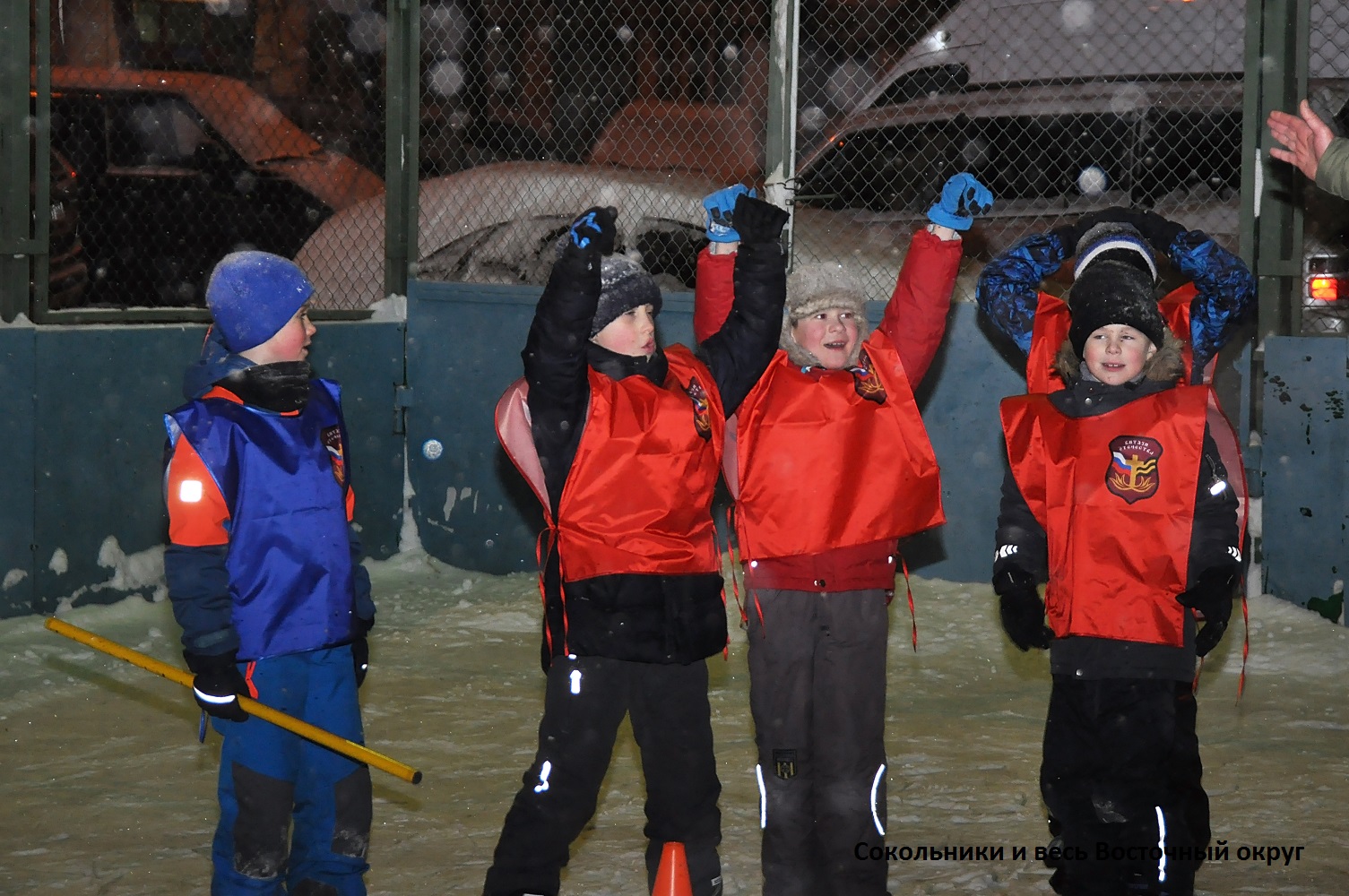 С Днем защитника Отечества поздравили ветерана в Северном Измайлово
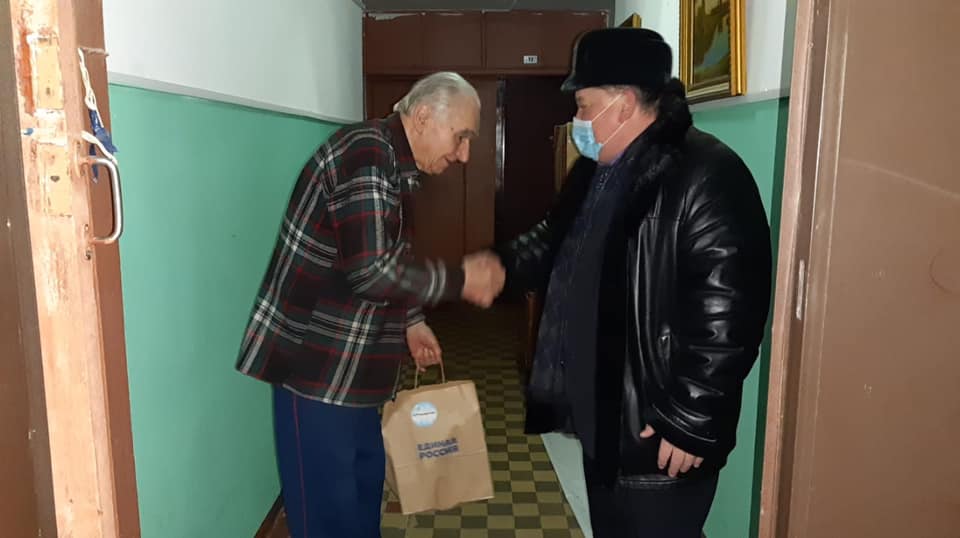 Поздравили участников Великой Отечественной войны с Днем защитника Отечества.  Пожелали ветеранам здоровья и бодрости духа.
Среди них Сибанов Владимир Иванович — человек в Северном Измайлове известный. Он активно работает в районном совете ветеранов войны, труда, вооружённых сил и правоохранительных органов, участвует в программах по патриотическому воспитанию молодёжи.
 Участник Великой Отечественной войны — человек пожилой, но сильный духом. Он довольно часто посещает школы, принимает участие в Уроках мужества. В последнее время по объективным причинам активность эта несколько поубавилась, но ветеран по прежнему находится в строю и пользуется огромным уважением у окружающих.
«Коробка храбрости» 02.03.2021
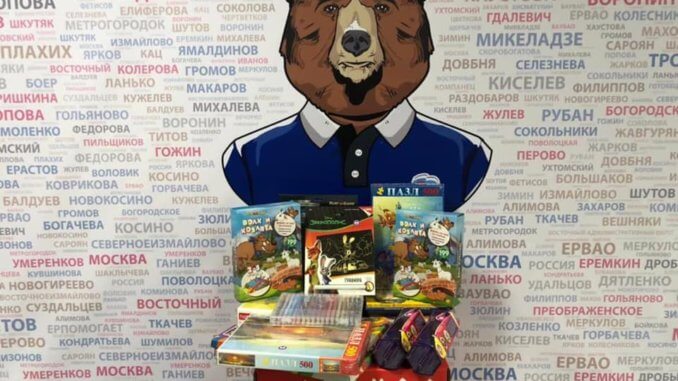 Совместно  с депутатами Совета депутатов МО, принял участие в благотворительной акции «Коробка храбрости». Собрали подарки для маленьких пациентов, находящихся на лечении в онкологическом центре им. Н.Н. Блохина.
Присоединился к данной акции, потому что хотел доставить борющимся с серьёзными болезнями детям хотя бы небольшую радость, которая, как известно, вместе с улыбками и смехом, помогает быстрее выздоравливать.
 Надеюсь, что, приобретённые нами развивающиеся игры, раскраски, пазлы, книги, хоть как-то помогут скоротать время их пребывания в центре
Благотворительная акция «Коробка храбрости» была запущена партией «Единая Россия» совместно с Центром корпоративного волонтёрства «ДаДобро» и Центром поддержки гражданских инициатив. Желающие принять в ней участие могли принести в местное партийное отделение небольшие наборы конструкторов, игрушки, детские книжки, раскраски, фломастеры, наборы для творчества. Всё это должно быть новым и в упаковке. Это обязательное санитарное требование для передачи игрушек в медицинские учреждения.
С Днём Победы и праздником Светлой Пасхи поздравили ветеранов
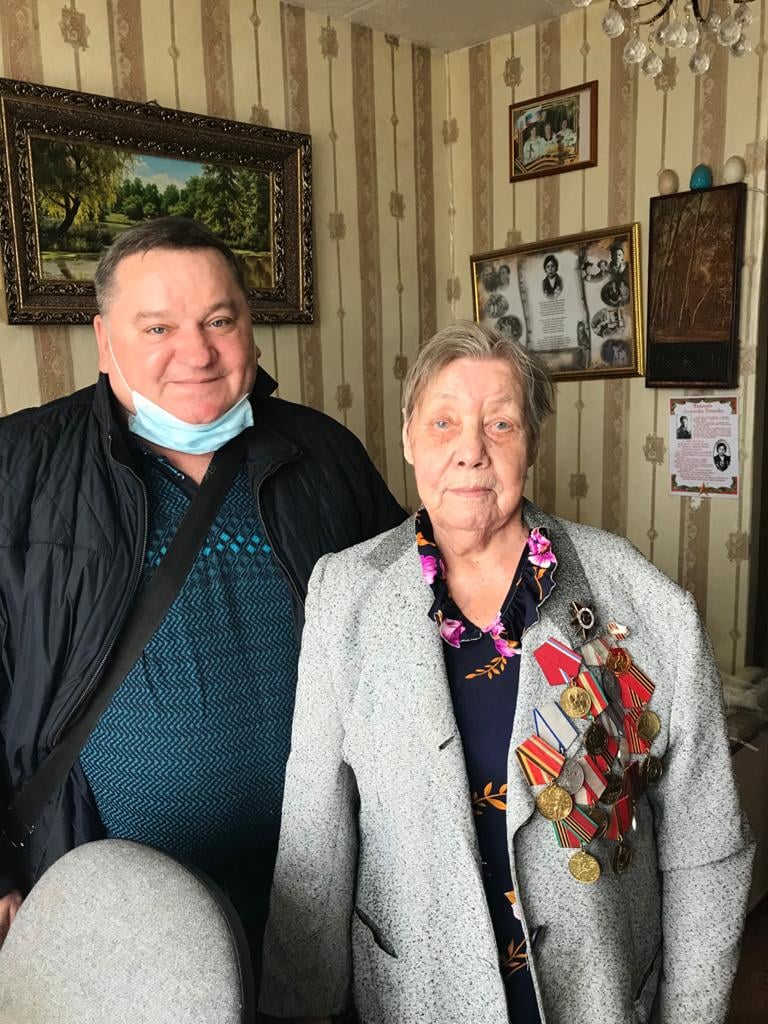 Побывали в гостях у Александры Петровны Таранчевой и Нины Ивановны Науменко.
Поздравили ветеранов с наступающим праздником — 76-летием Великой Победы, а также праздником Светлой Пасхи, которая в этом году выпала на 2 мая. Пожелали всем здоровья, благополучия, любви и счастья, и поблагодарили их за стойкость и мужество, проявленные в годы войны, и трудовые послевоенные подвиги по восстановлению разрушенного хозяйства, вручили продуктовые наборы.
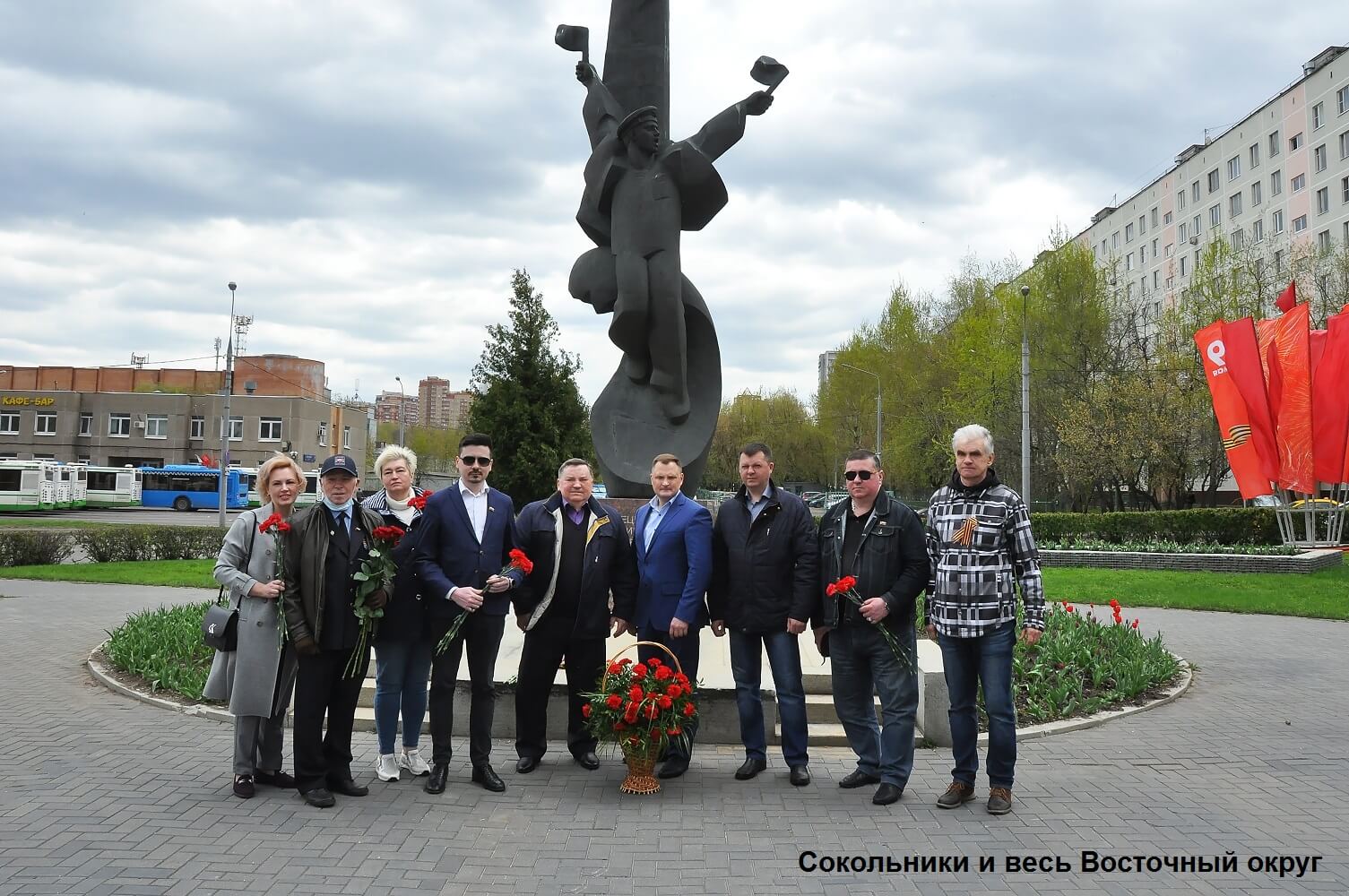 Память героев почтили депутаты Северного Измайлова

Память героев в районе чтят, митинги с возложением цветов в праздничные и памятные даты проводятся традиционно. И конечно, в преддверии 9 Мая здесь всегда вспоминают о подвигах солдат Советской армии, спасших мир от коричневой чумы. В этом году из-за сложной эпидемиологической ситуации мероприятие проходило не столь масштабно, как в прежние годы. Однако это не умалило его значения и не убавило торжественности.
В церемонии возложения цветов к памятнику, посвящённому выпускникам Соловецкой школы юнг Северного флота, и у камня воинам-интернационалистам на улице Константина Федина приняли участие глава управы района Дмитрий Дятленко и депутаты Совета депутатов района Северное Измайлово.
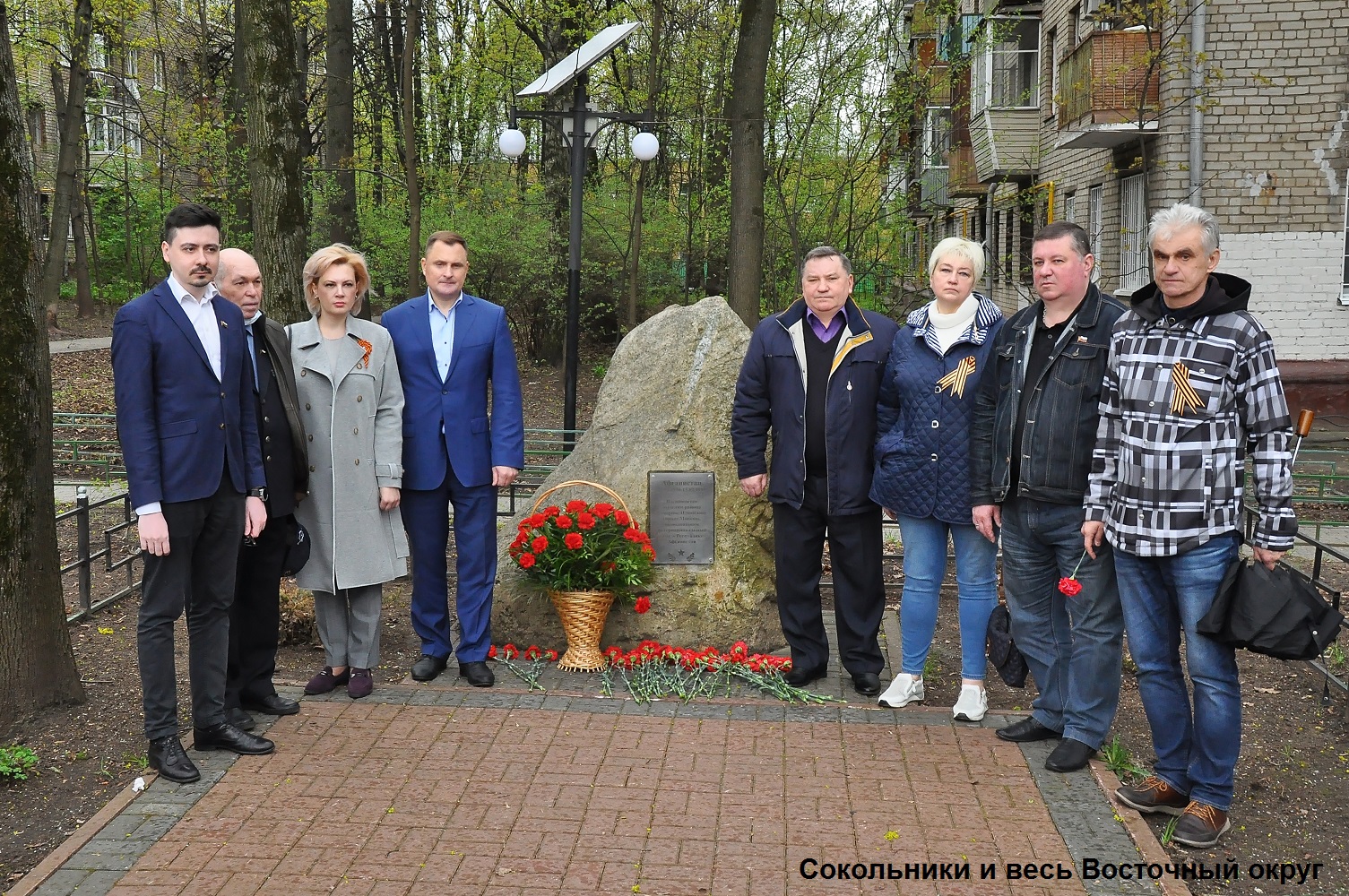 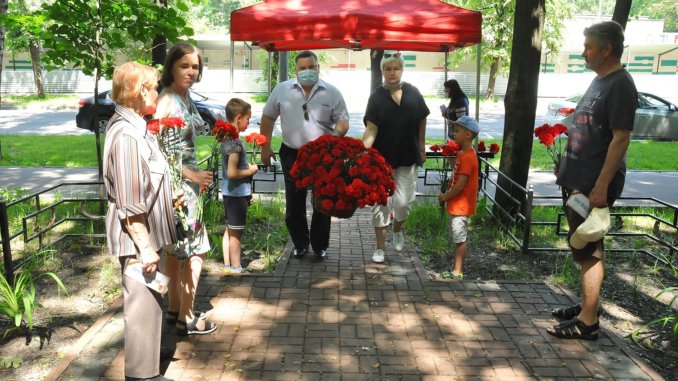 Возложение цветов в День памяти и скорби в Северном Измайлове
В этом году в стране отмечалась скорбная дата — восемьдесят лет назад, 22 июня 1941 года, фашисты вероломно напали на  Советский Союз и началась Великая Отечественная война, которая длилась долгих четыре года и унесла миллионы человеческих жизней.
Мероприятие провели в несколько этапов. Вначале состоялось торжественное возложение цветов к памятному знаку, установленному на улице Константина Федина.
А потом в библиотеке № 83 ЦБС ВАО с соблюдением всех мер предосторожности, предписанных Роспотребнадзором, состоялся праздничный концерт. 
И хотя все приглашенные зрители находились в масках и располагались в зале только после того, как у них измерили температуру, эти меры не помешали им получить удовольствие от выступлений артистов. Некоторые и вовсе не скрывали слёз, настолько проникновенно исполняли военные песни молодые артисты
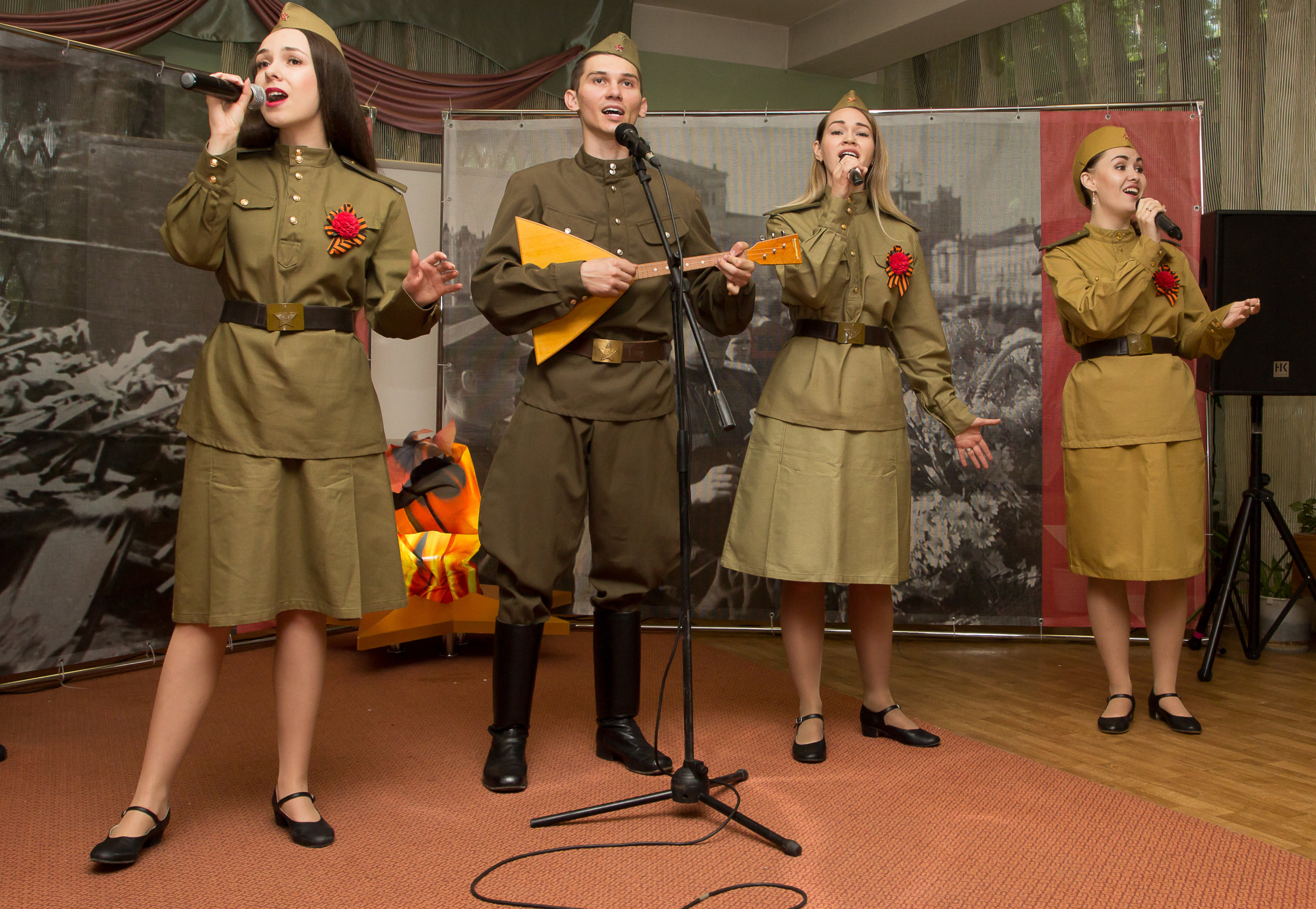 Акция «Семья помогает семье: готовимся к школе!»
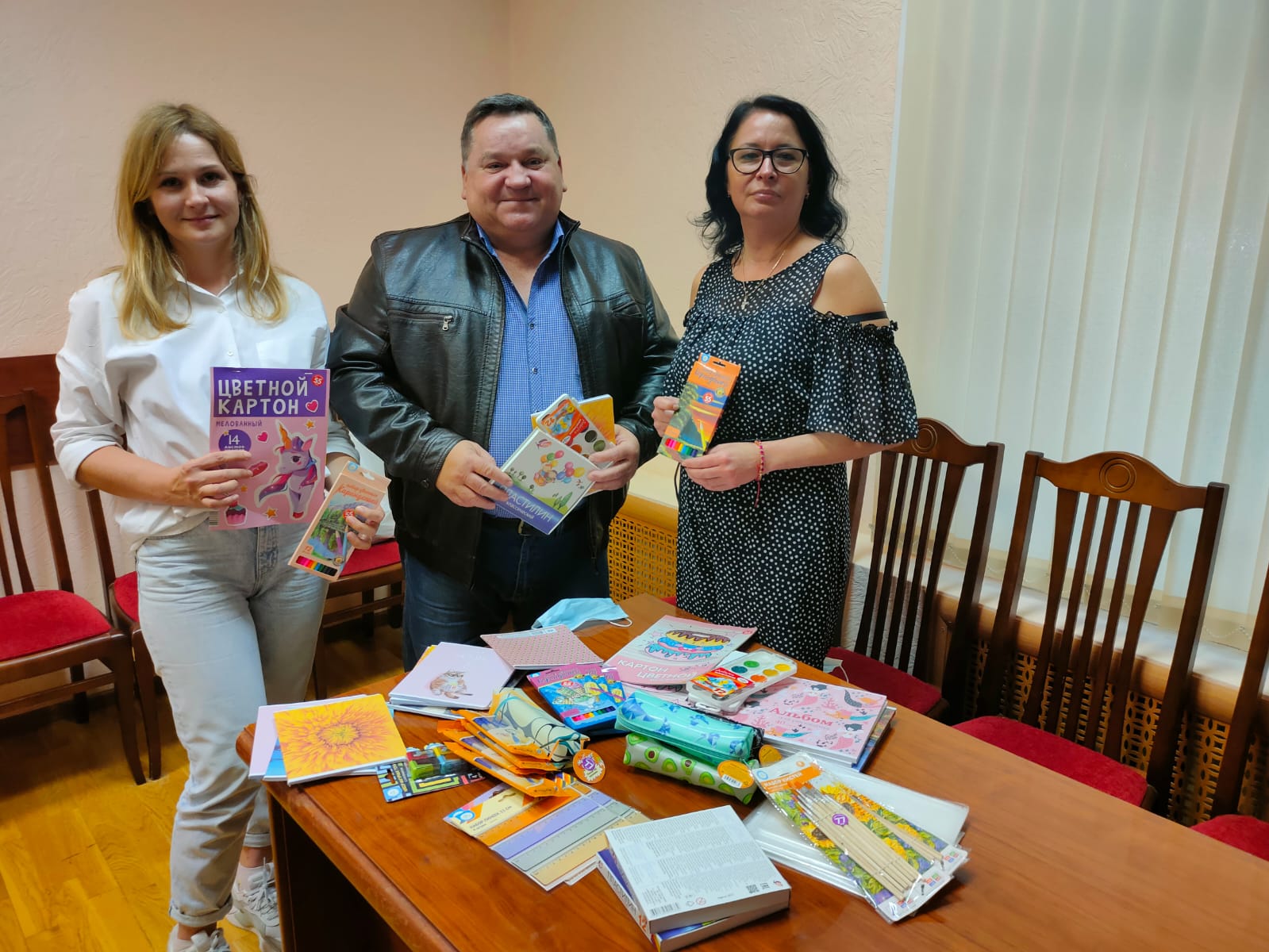 Приняли участие в сборе благотворительной помощи, которая проходила в районе в рамках общегородской благотворительной акции «Семья помогает семье: готовимся к школе!».
Были приобретены канцелярские и письменные принадлежности , которые были переданы в пункт приёма по сбору одежды, обуви, канцелярских товаров и школьно-письменных принадлежностей для школьников из многодетных и малообеспеченных семей, а также детей-инвалидов. Пункт временно был открыт в филиале «Северное Измайлово» ТЦСО «Восточное Измайлово». 
Все собранные во время акции вещи переданы детям к началу нового учебного года.
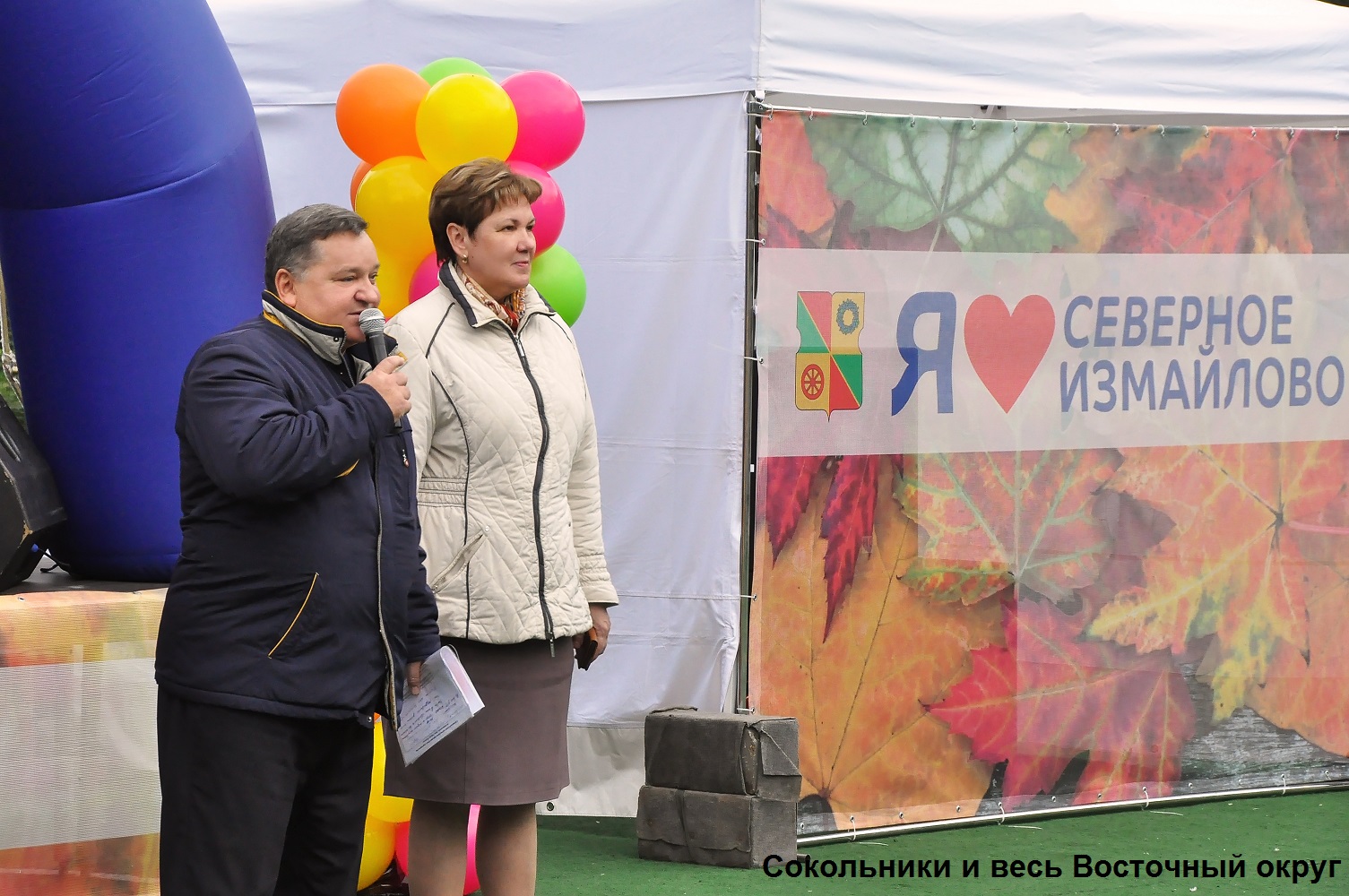 Праздник «Осень золотая»
Праздник «Осень золотая» был организован по инициативе Совета  депутатов муниципального округа Северное Измайлово.
Местом проведения праздничного мероприятия «Осень золотая» стал стадион школы № 1748 «Вертикаль» (улица 15-я Парковая, дом 46а). 
В пасмурный и ветреный осенний день люди радовались музыке и общению, погода не смогла испортить им настроение и тем более прогнать со стадиона школы № 1748, потому что вместе они отмечали день рождения столицы.
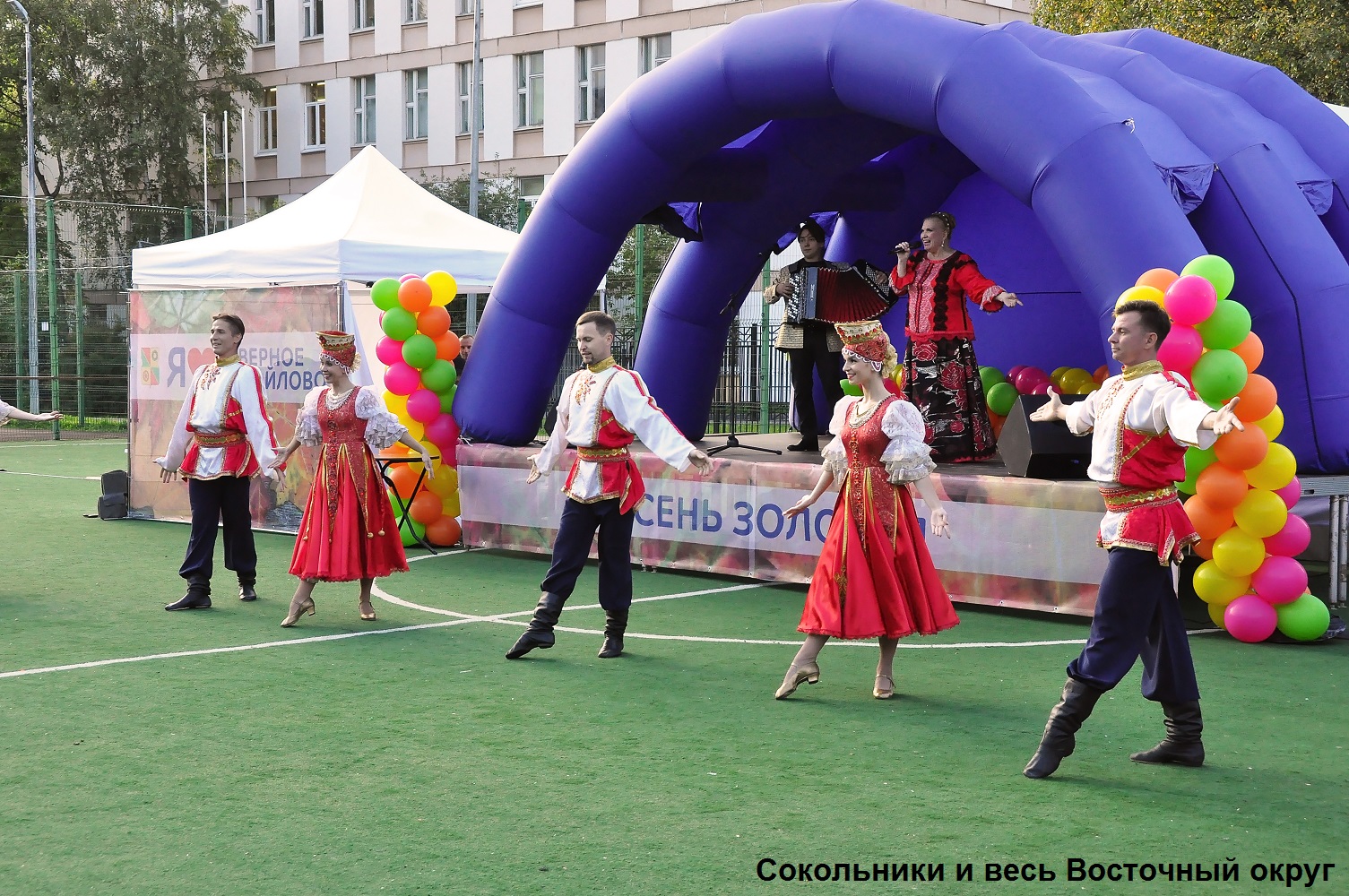 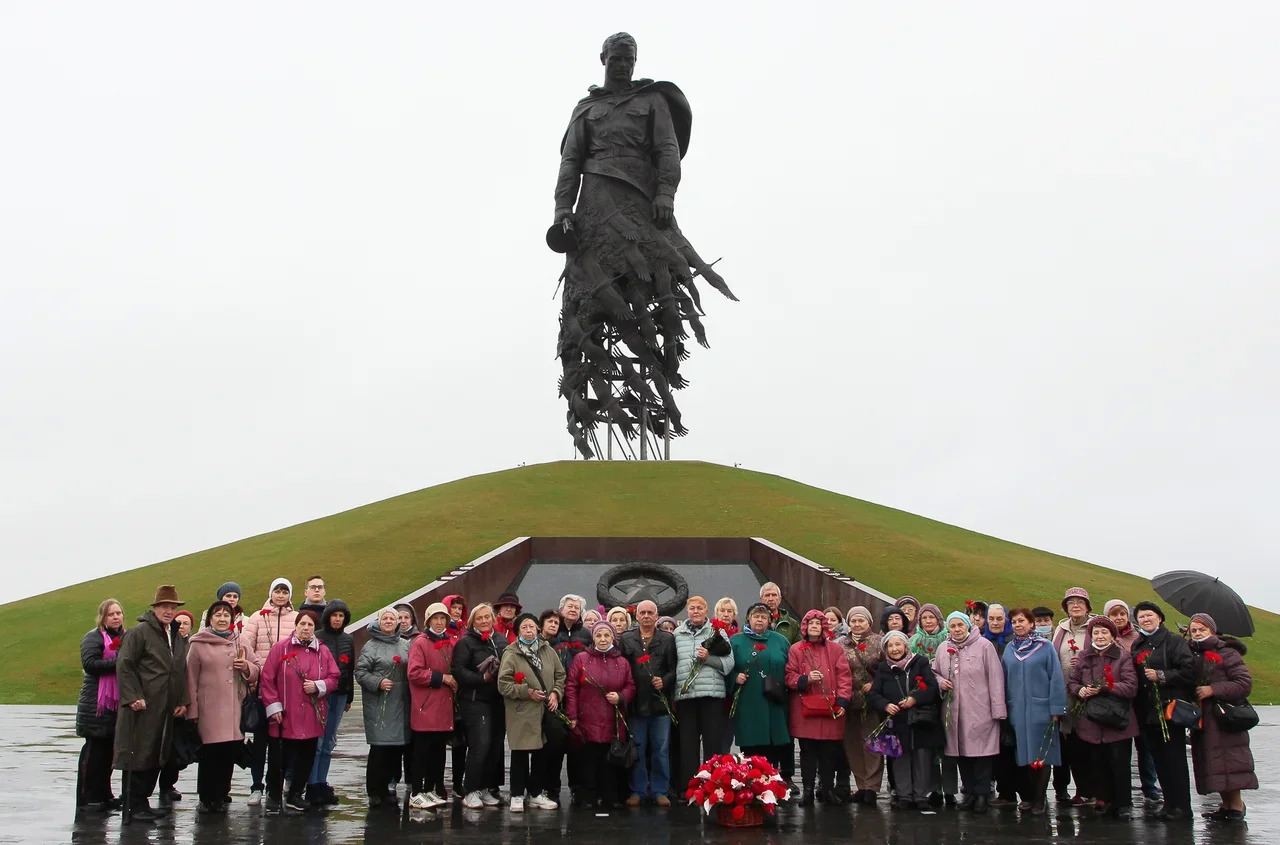 Выездное мероприятие, посвященное Дню муниципального образования.
Ветераны Северного Измайлова в совершили поездку к мемориалу Советскому солдату, который возведён под Ржевом. Так же они посетили мемориальный комплекс в Дубосеково, посвящённый 28 героям-панфиловцам. Выездное мероприятие было организовано аппаратом Совета депутатов муниципального округа Северное Измайлово и посвящено Дню муниципального образования.
Все остались чрезвычайно довольны поездкой и поблагодарили депутатов Совета депутатов МО Северное Измайлово за помощь в организации поездки и замечательной экскурсии.
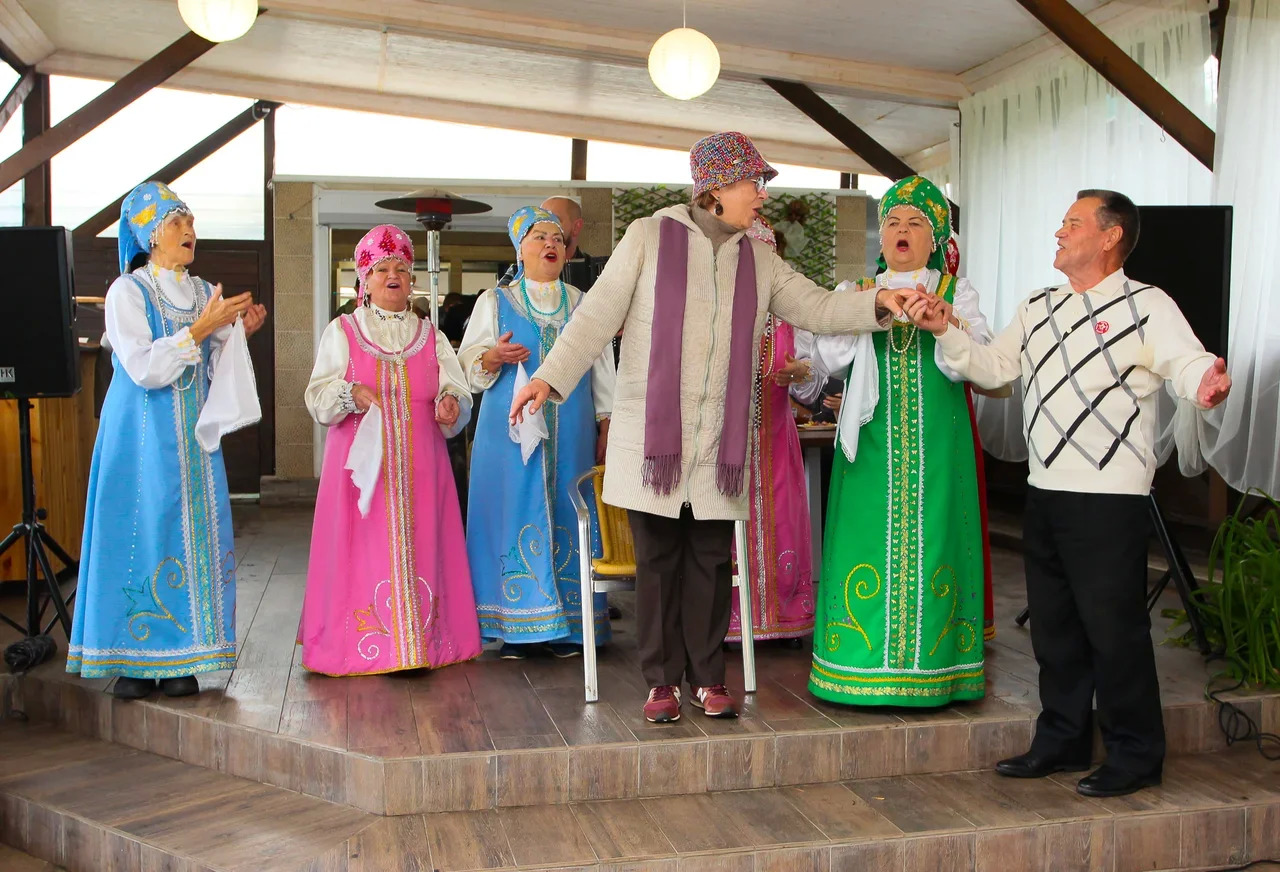 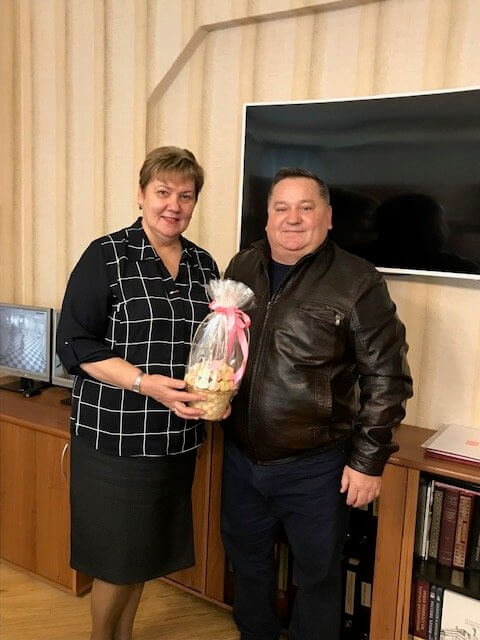 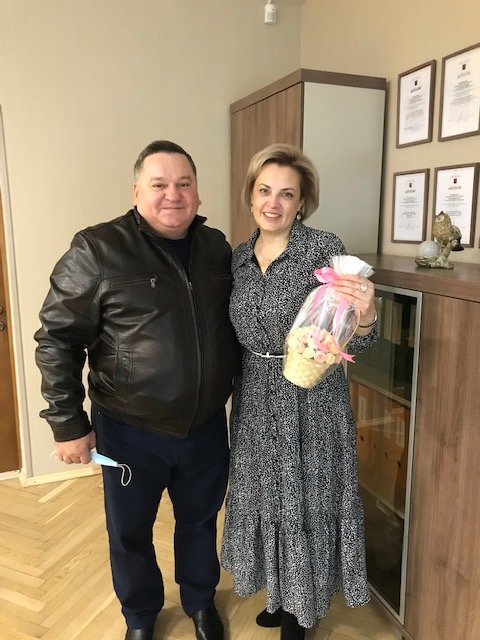 День учителя
В День учителя поблагодарили педагогов Северного Измайлова  за терпение и труд по воспитанию и обучению детей, пожелали здоровья и высоких достижений в профессии.
В депутатском корпусе Северного Измайлова трудятся сразу несколько представителей этой благородной профессии. Поэтому, прежде всего, поздравили своих коллег — директоров школ
№ 1748 «Вертикаль» Татьяну Банчукову,
№ 1290 Екатерину Маркову,
№ 2200 Сергея Егорова, а также заместителя директора Академии АСМАП Дениса Карлова и старшего методиста школы № 2033  Аллу Браматкину.
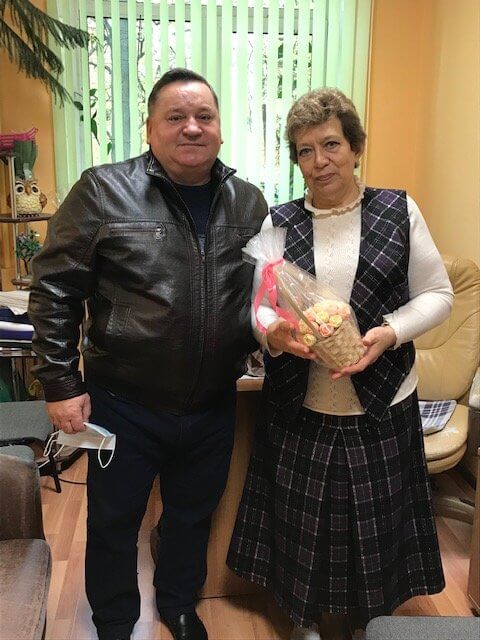 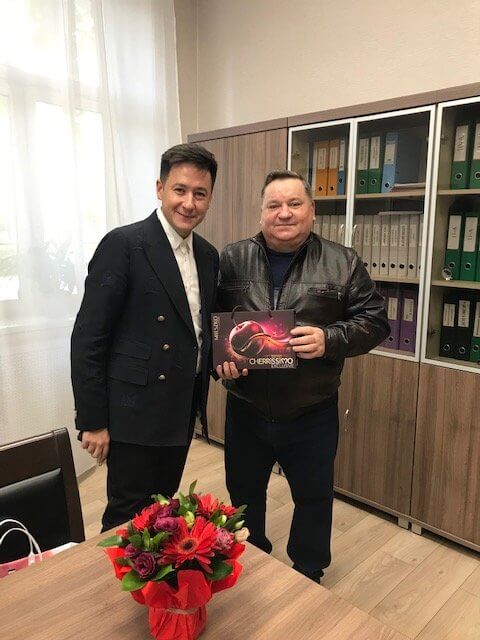 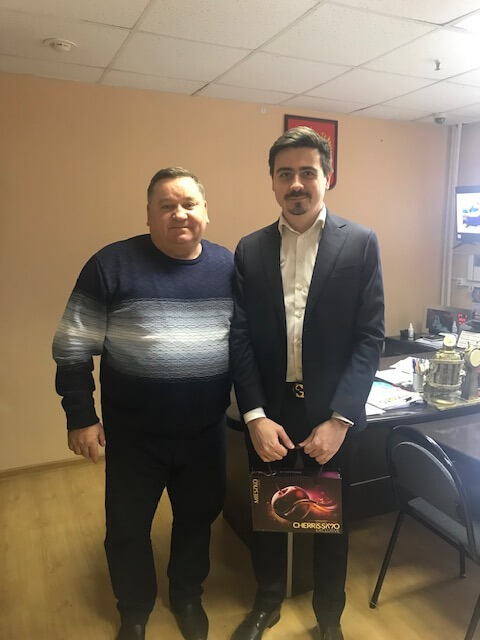 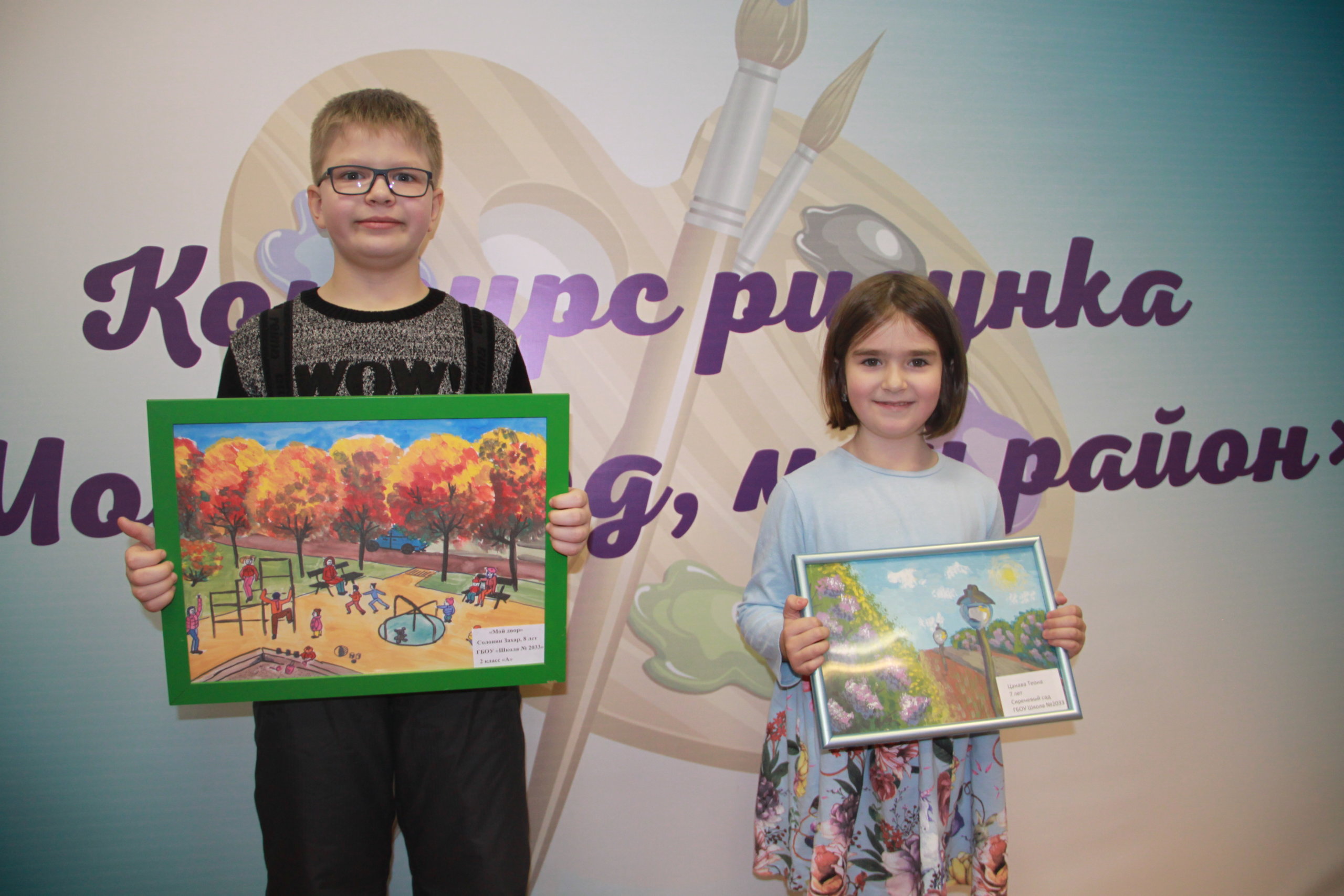 Конкурс детских рисунков «Мой город мой район»
Победителям и призёрам традиционного конкурса детских рисунков «Мой город мой район», организованного аппаратом Совета депутатов МО Северное Измайлово, вручили грамоты и подарки, а также преподнесли сюрприз — весёлое представление. На конкурс было заявлено более 120 рисунков. Практически все они могли претендовать на победу, потому что были выполнены с фантазией и любовью. Но по итогам творческого соревнования лучшими названы Теона Цанава и Александр Карасов.
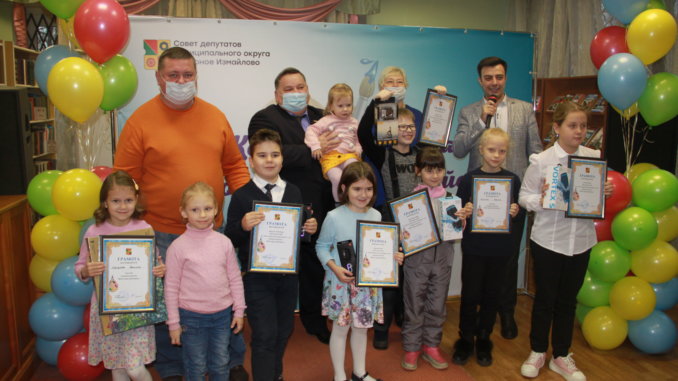 Пациенты Детской больницы Святого Владимира получили подарки
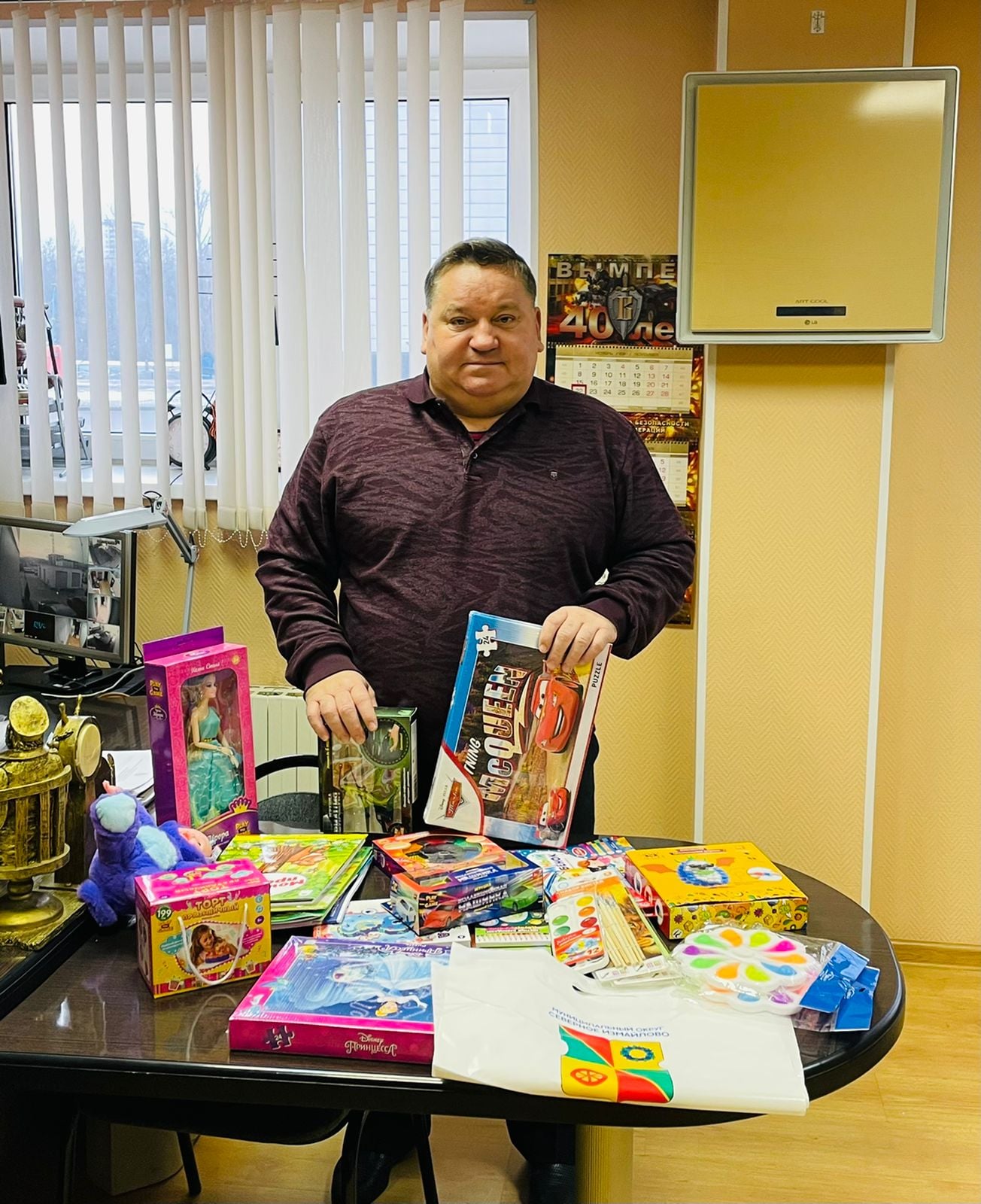 В ходе акции «Коробка храбрости», организованной партией «Единая Россия», депутаты-единороссы Северного Измайлова собирали подарки — небольшие игрушки, книжки и предметы для творчества, наполняя ими волшебную коробку.
 Эти подарки — призы за смелость, которые помогают сдержать или высушить детские слезы в процедурных кабинетах и на осмотрах врачей в клиниках, где лечатся маленькие пациенты.
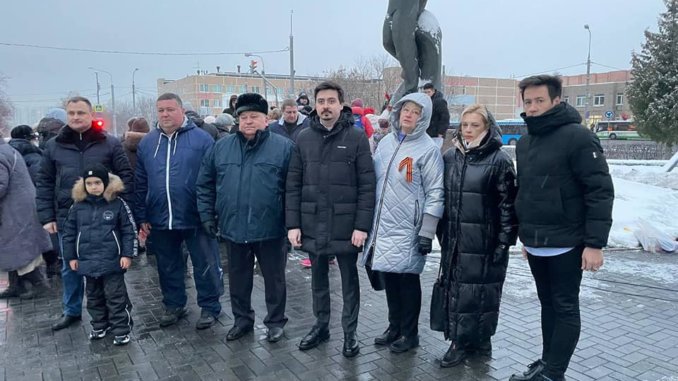 День воинской славы
Почтили память героев — защитников столицы в годы Великой Отечественной войны. В день воинской славы 5 декабря, установленный в честь начала контрнаступления Красной Армии в битве под Москвой.
После митинга у стелы Соловецким юнгам зажгли десятки свечей, минутой молчания отдали дань памяти погибшим, затем возложили цветы.
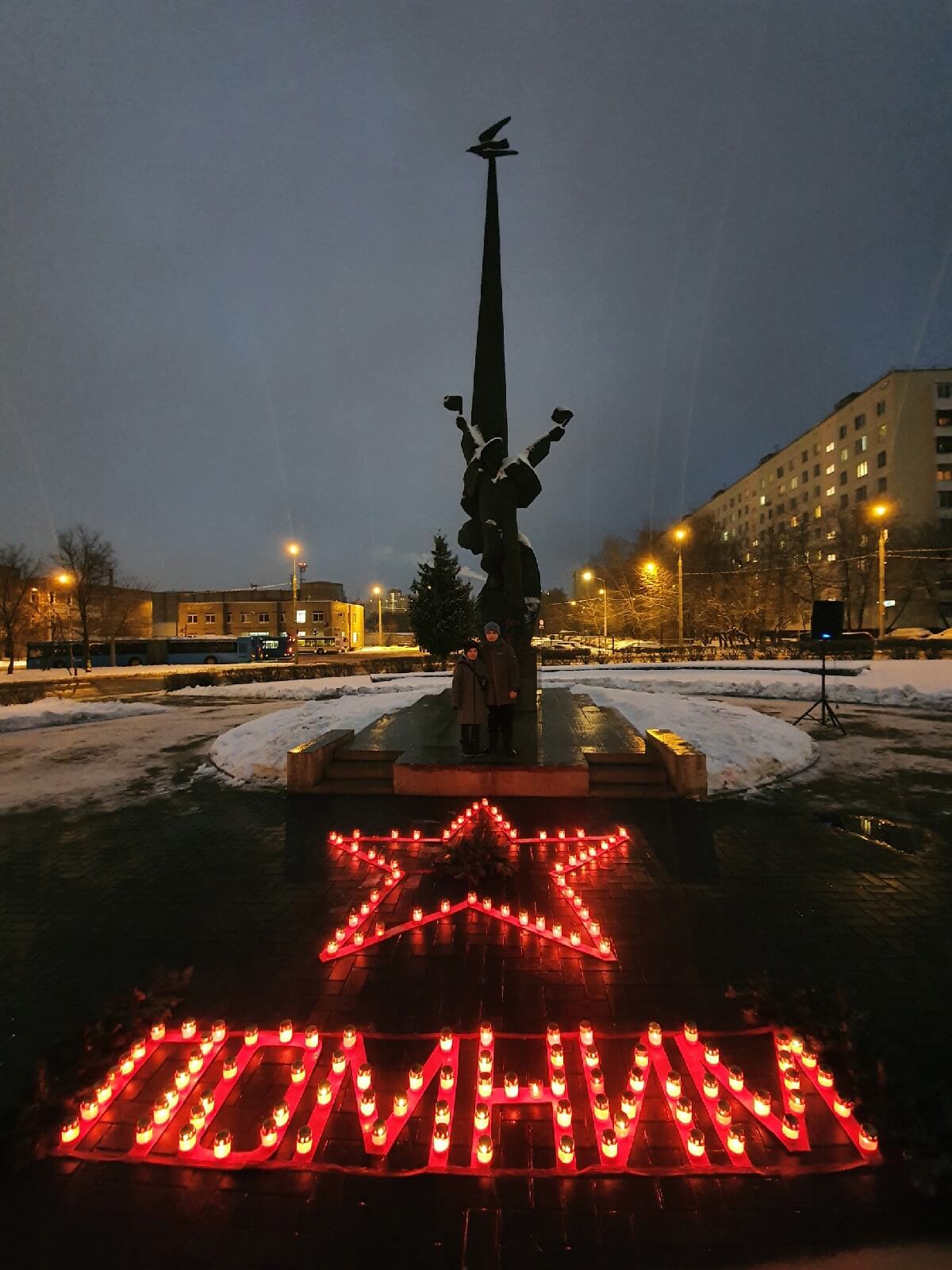 Международный день инвалидов 03.12.2021
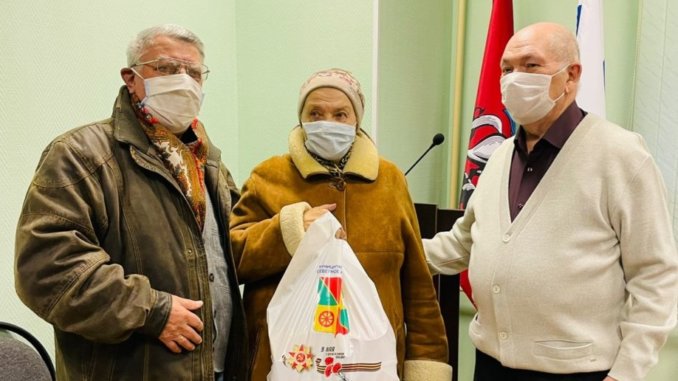 Продуктовые наборы вручили инвалидам Северного Измайлова во время благотворительной акции, приуроченной к Международному дню инвалидов.
На мероприятие, организатором которого выступил аппарат Совета депутатов муниципального округа Северное Измайлово, были приглашены члены районного общества инвалидов.
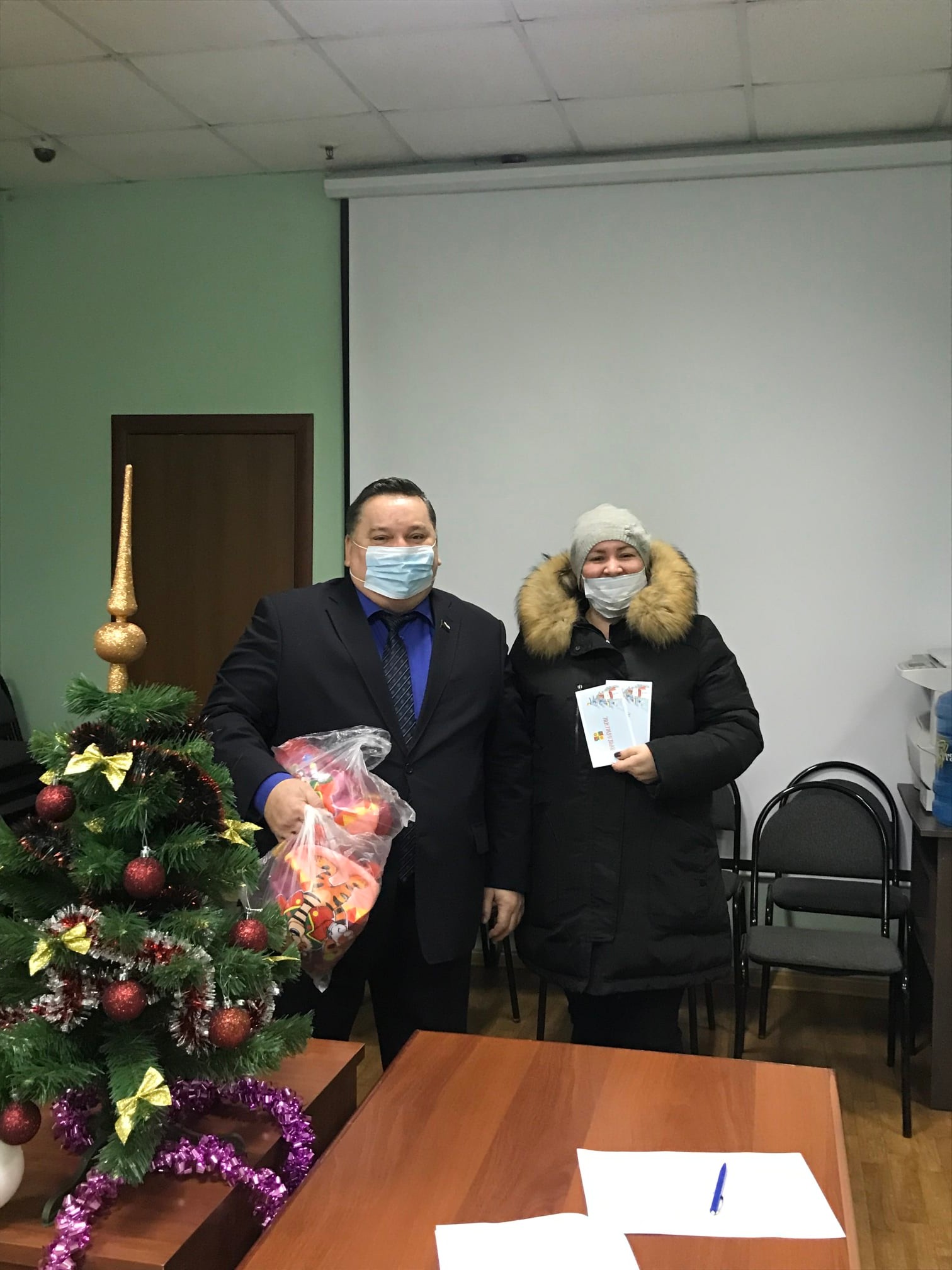 Детей с ограниченными возможностями и их родителей поздравили с наступающим Новым годом
Детей с ограниченными возможностями и их родителей поздравили с наступающим Новым годом. 
Пожелали, чтобы праздник принёс всем счастья, здоровья, благополучия и, как полагается Новому году — сказочного настроения.
Детям были вручены билеты на праздничное представление — ёлку Совета депутатов муниципального округа Северное Измайлово  — и сладкие подарки.
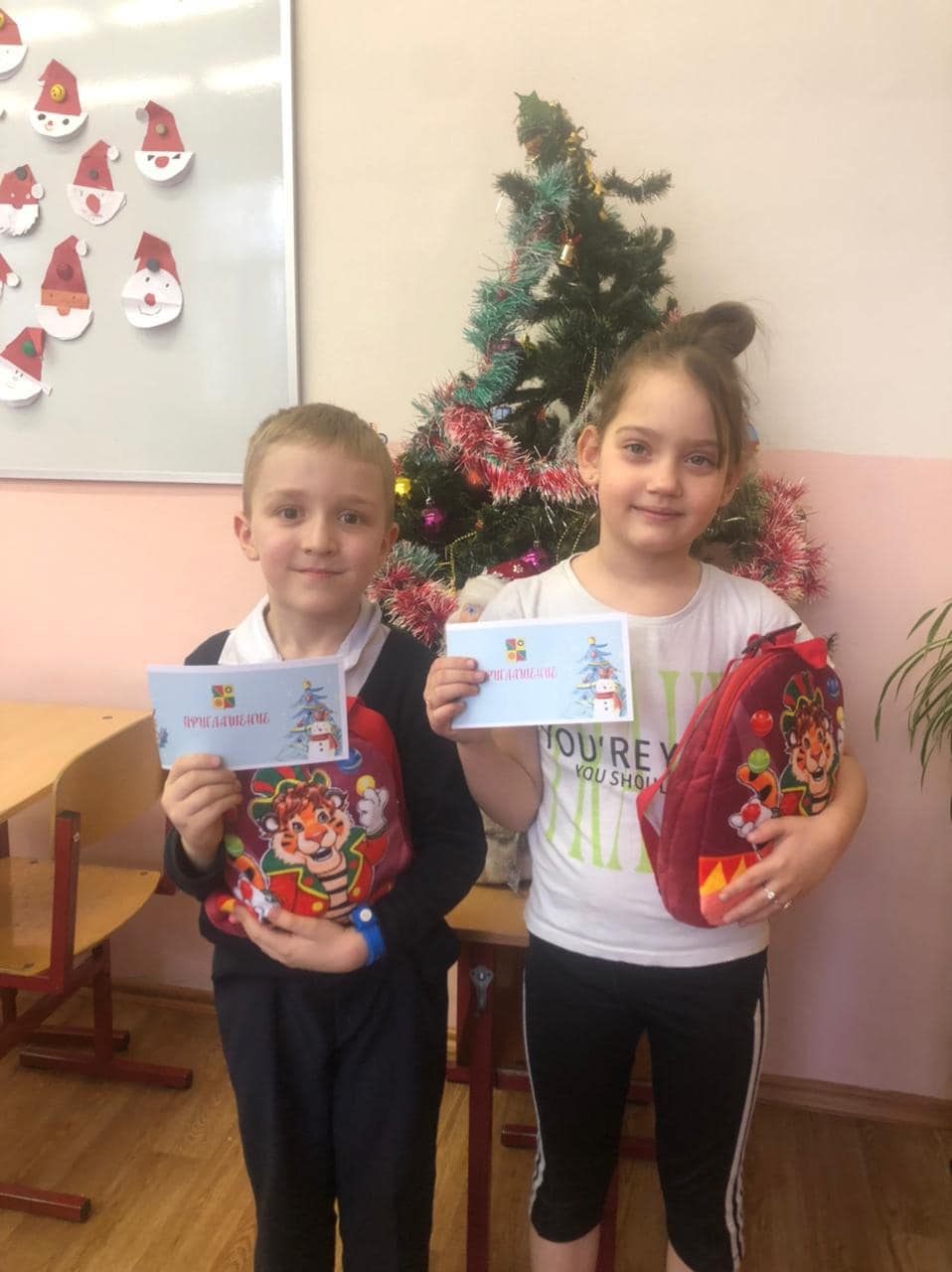 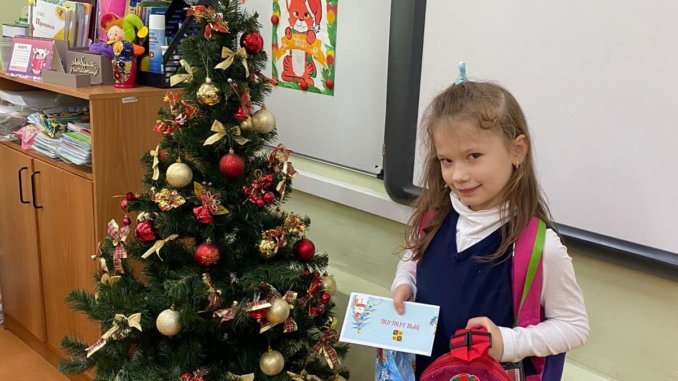 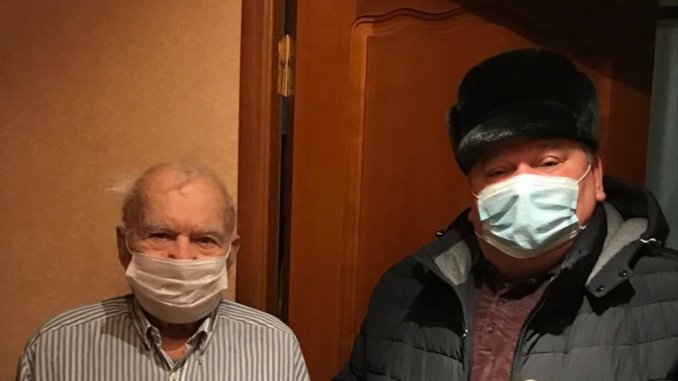 Подарки ветеранам к Новому году
Новогодние подарки ветеранам Великой Отечественной войны, проживающим в районе Северное Измайлово, вручали депутаты Совета депутатов муниципального округа Северное Измайлово. В рамках акции «С Новым годом, ветеран!», инициированной партией «Единая Россия».
Навестили пожилых людей, тепло поздравили их с наступающим праздником, пожелали здоровья и долгих лет жизни.
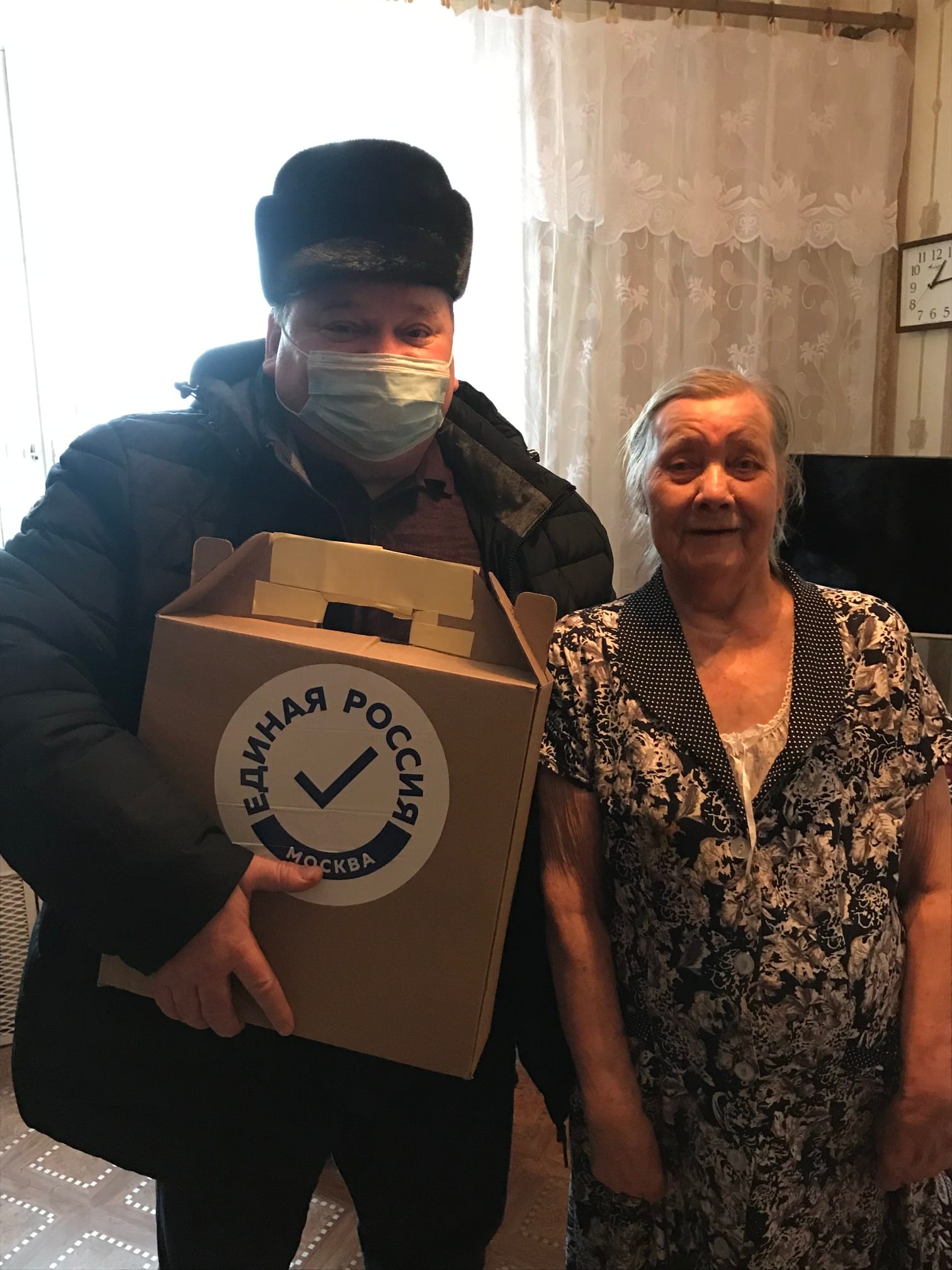 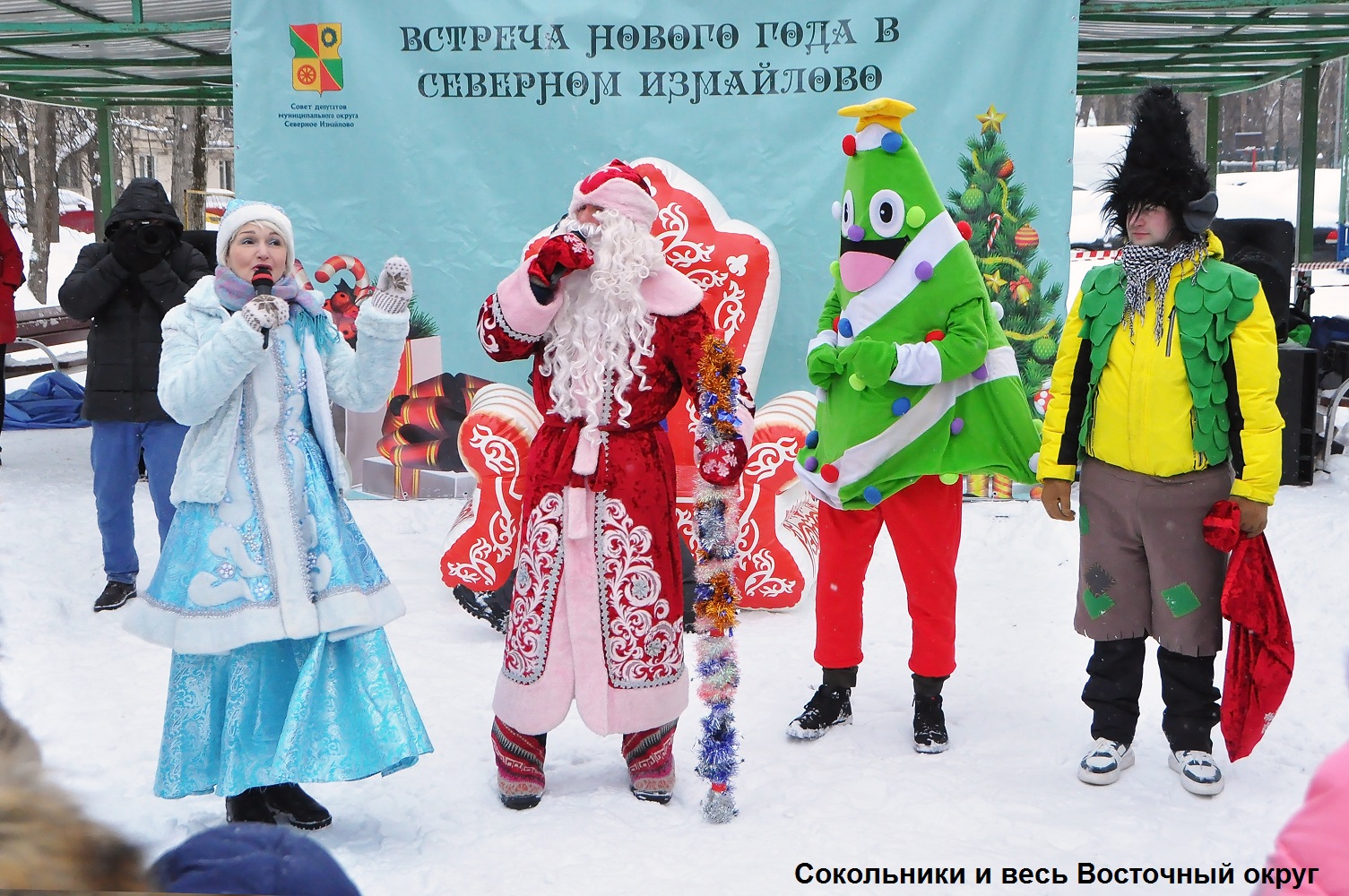 Ёлка в Северном Измайлово 26.12.2021
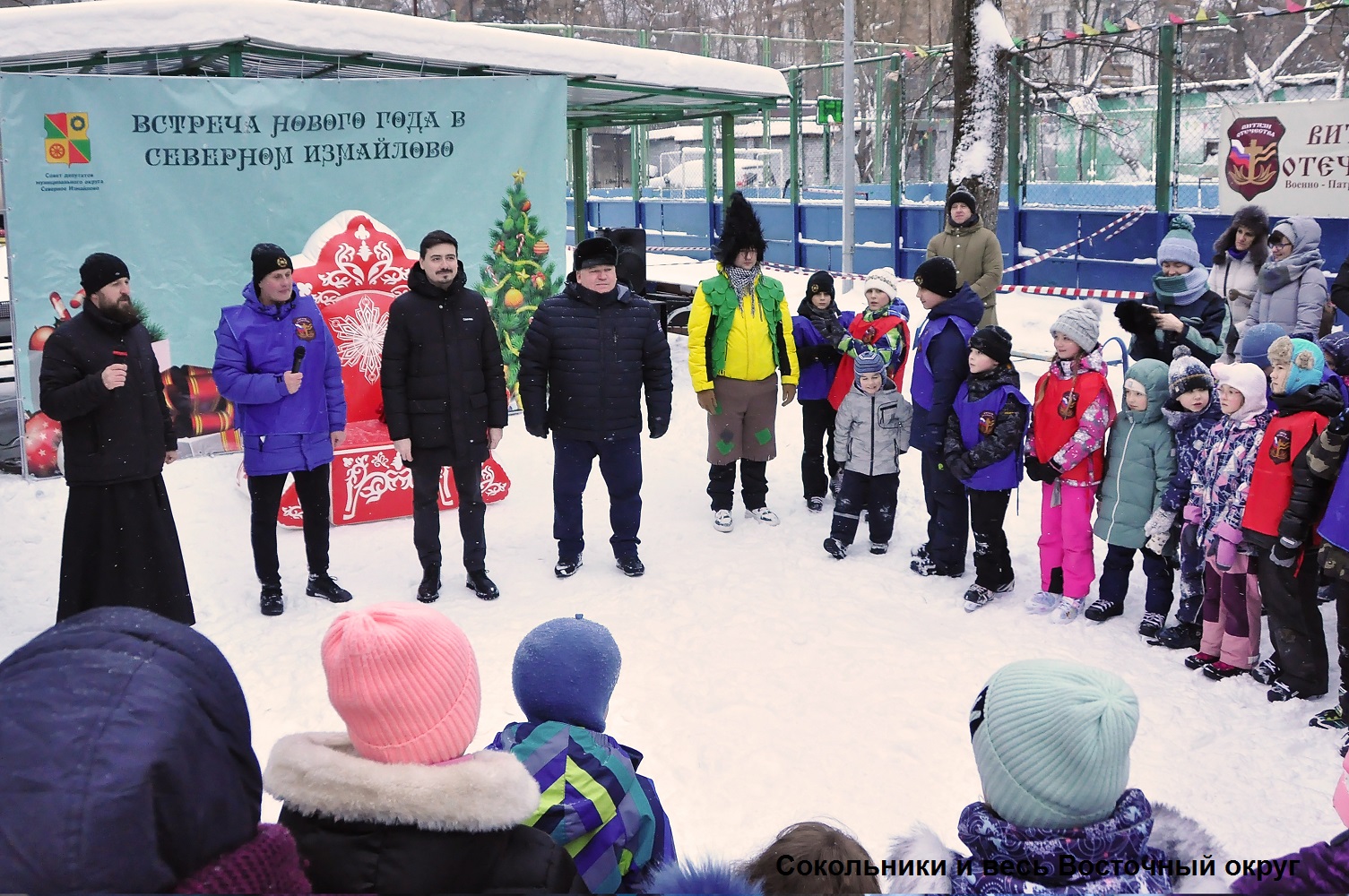 Детвора обрадовалась встрече с новогодними персонажами, которую для них организовал Совет депутатов муниципального округа Северное Измайлово на дворовой площадке у дома 22 на улице Никитинская. 
Праздничное мероприятие в преддверии Нового года получилось очень ярким, весёлым, запоминающимся. Причём, не только  сладкими подарками. Главное, для собравшихся приготовили шуточную программу с конкурсами и хороводами, которую провели аниматоры, наряженные в костюмы Деда Мороза, Снегурочки, главного символа любого новогоднего праздника — ёлки и неугомонных троллей. Сказочные лесные персонажи пытались помешать всеобщему веселью и встрече с зимним волшебником — Дедом Морозом, но их «коварные замыслы» были забавными и ничего кроме весёлых улыбок не вызывали
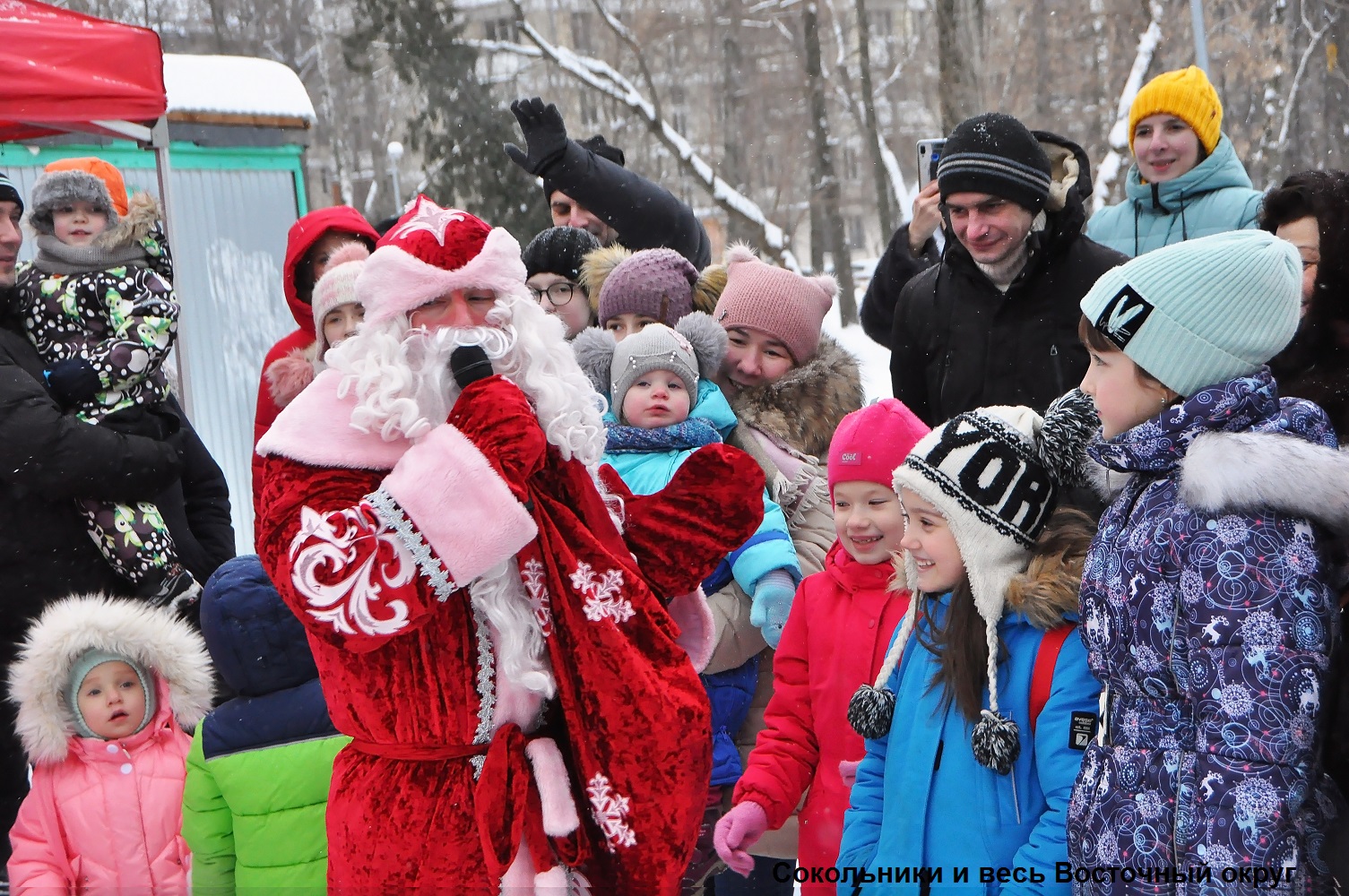 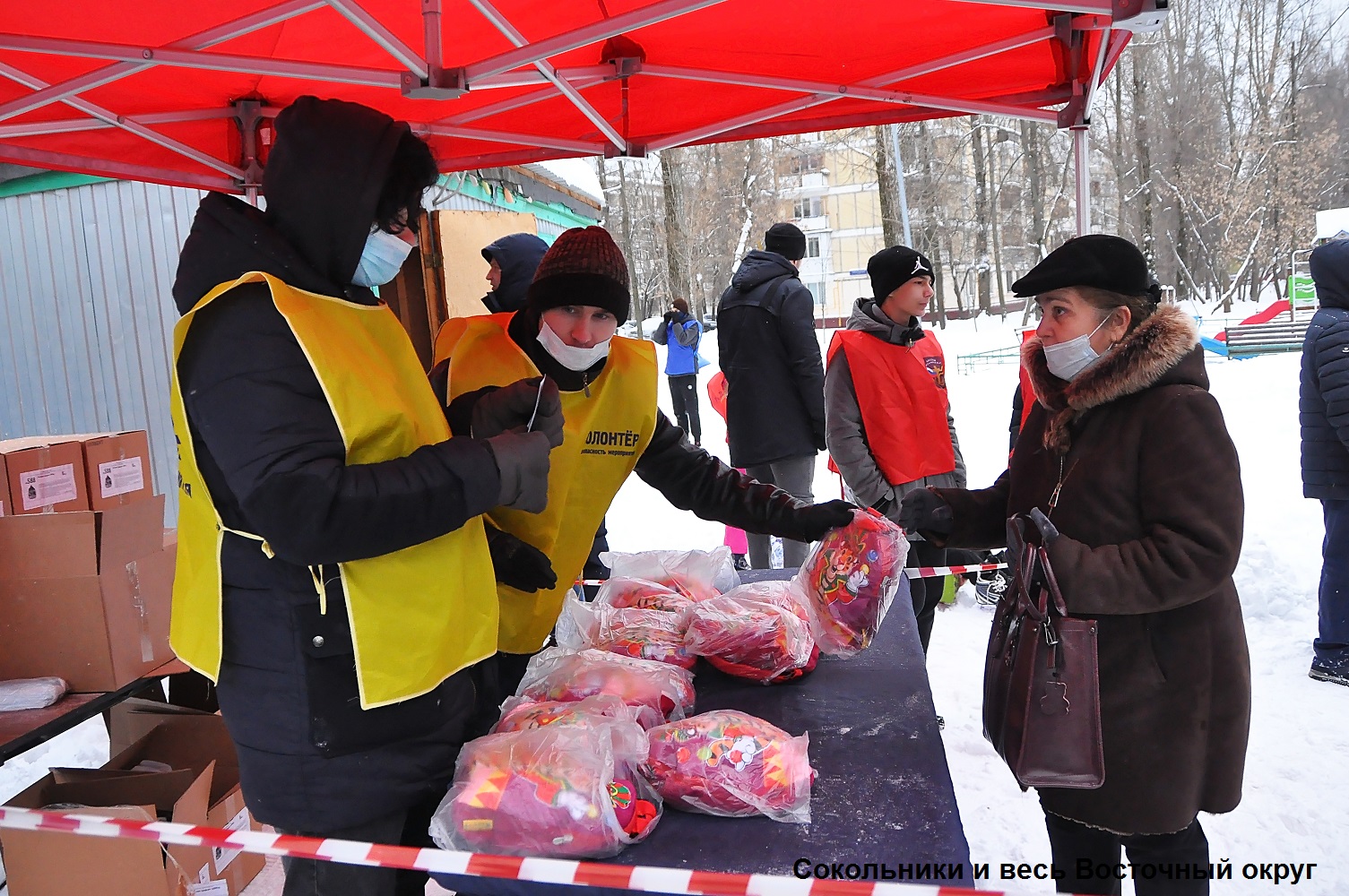 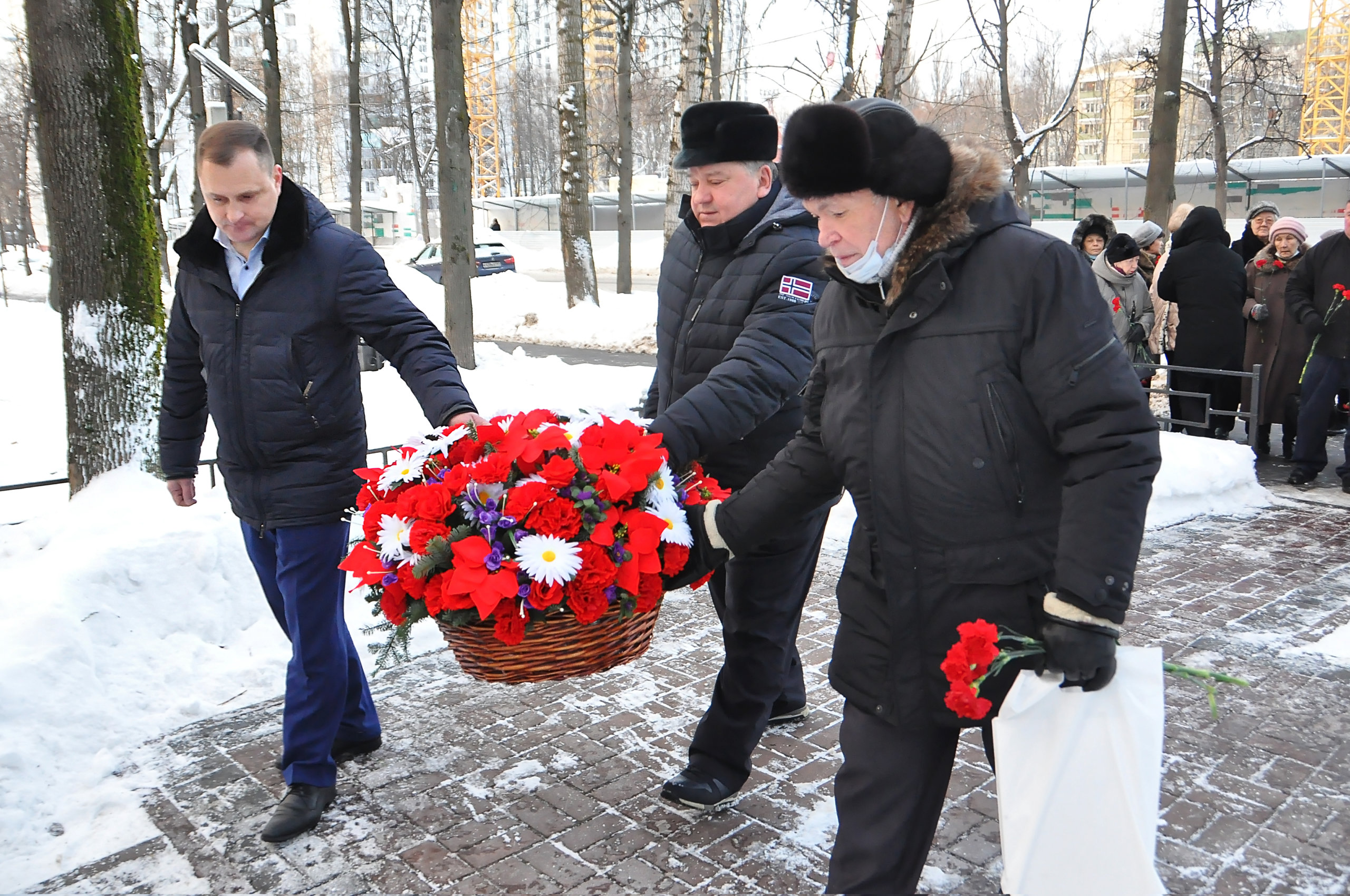 42-я годовщина ввода Советских войск в Афганистан 27.12.2021
42-ю годовщину ввода Советских войск в Афганистан отметили в Северном Измайлове. Минутой молчания и возложением цветов к памятному камню на улице Константина Федина глава муниципального округа Александр Сергеев,  депутаты Совета депутатов и жители района почтили память погибших солдат — участников военного конфликта в Демократической Республике Афганистан. В торжественной церемонии также принял участие глава управы района Дмитрий Дятленко.
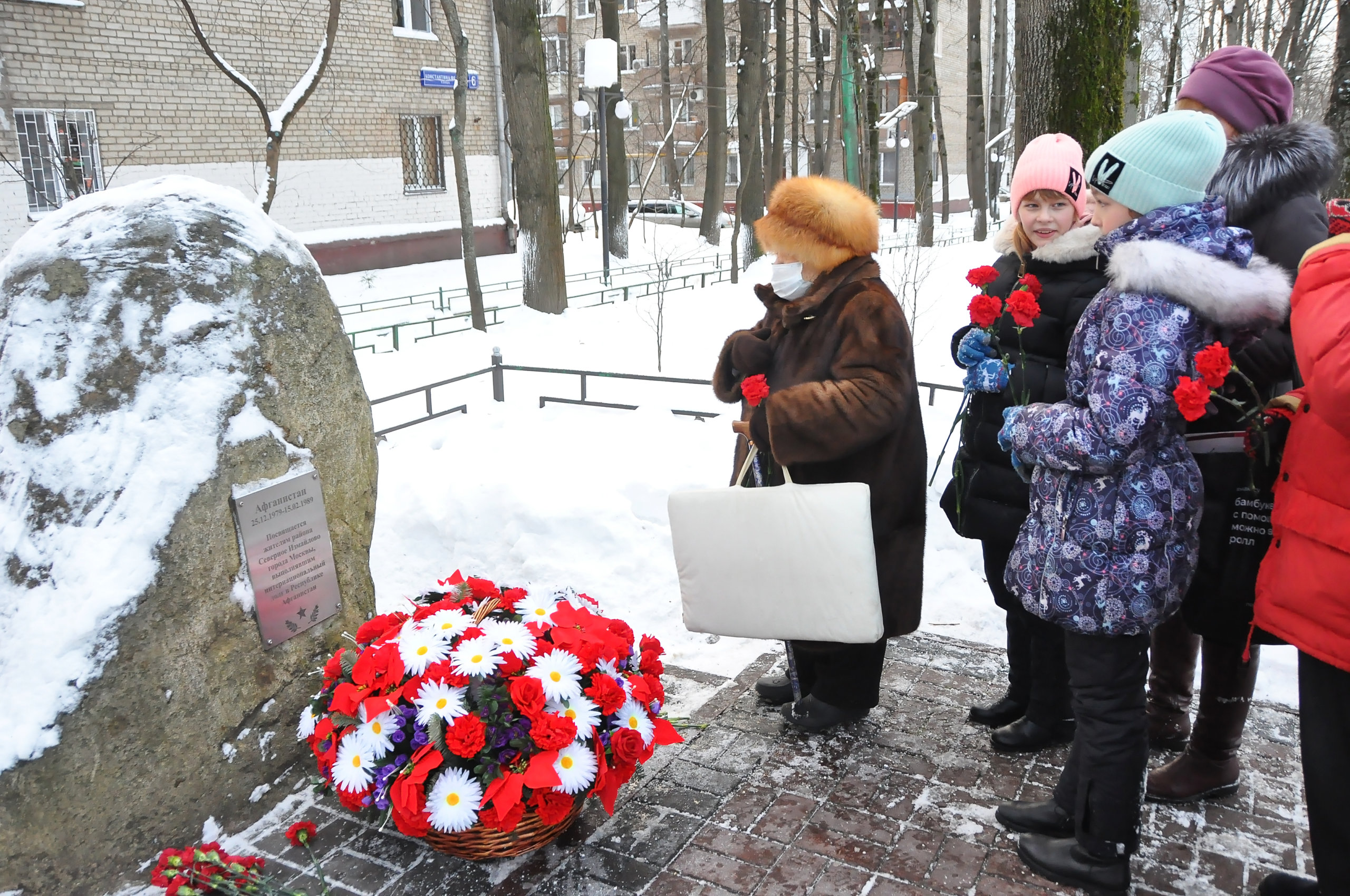 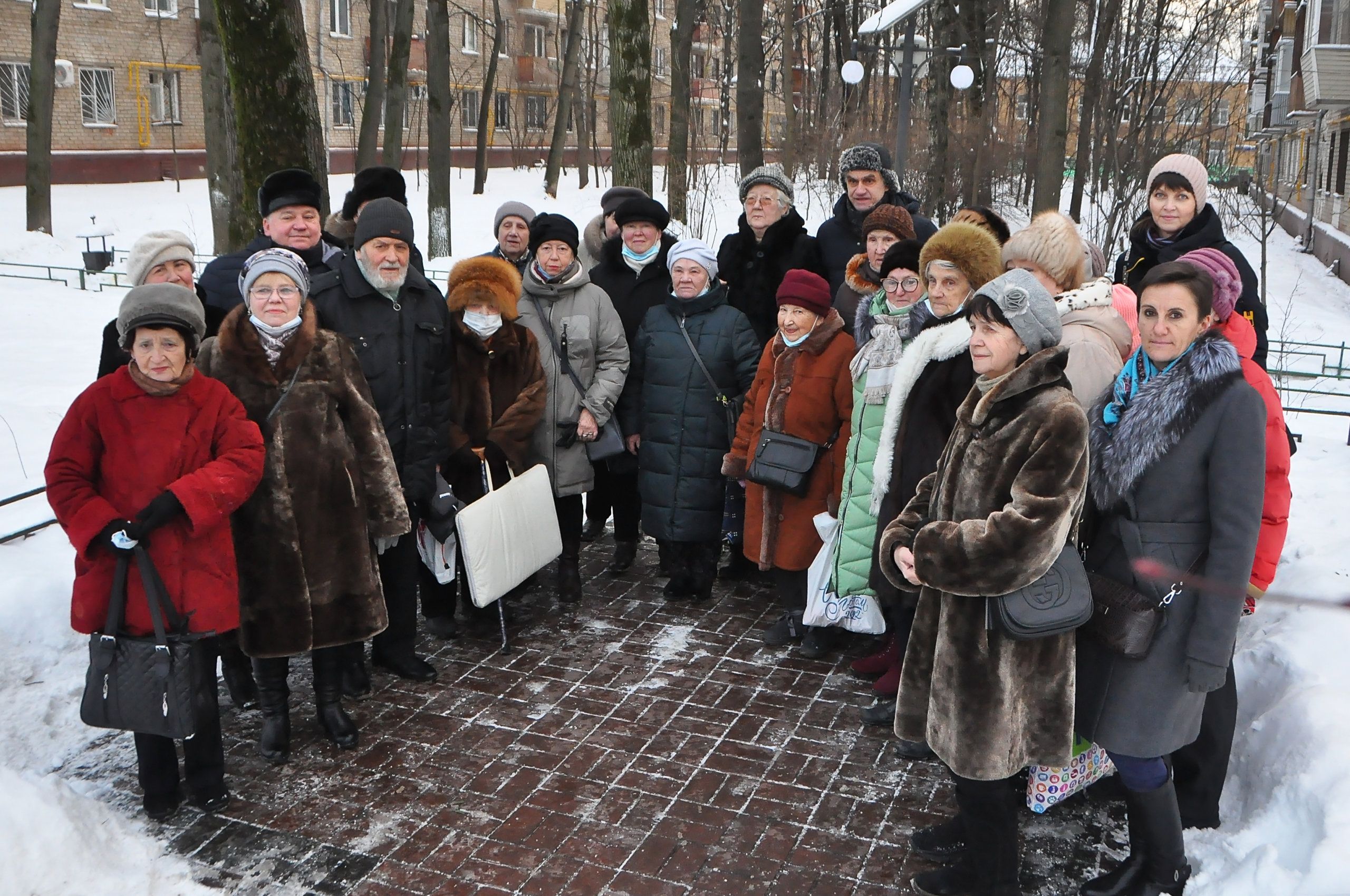 Ёлка желаний
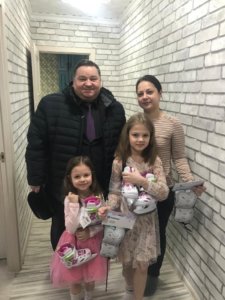 Новогодние желания детей, которые они высказали в ходе масштабной благотворительной акции «Ёлка желаний», исполнили вместе с  депутатами Совета депутатов муниципального округа Северное Измайлово.
Дети с ограниченными возможностями здоровья, с инвалидностью, дети-сироты и дети, оставшиеся без попечения родителей в возрасте от 3 до 17 лет включительно, а также некоторые другие категории граждан РФ могли участвовать в акции «Ёлка желаний», организованной партией «Единая Россия».
Девочка Ксюша давно мечтала о том, чтобы они вместе с сестрой могли кататься на коньках. Взяв на себя роль Деда Мороза подарил детям спортивный инвентарь(коньки).
Заседания Совета депутатов
За отчетный период было подготовлено и проведено 11 заседаний Совета депутатов, из которых 1 было внеочередным. В ходе заседаний было принято 90 решение Совета депутатов.
Явка депутатов была надлежащей.
Заседания Совета депутатов проводились в соответствии с утвержденным Регламентом, планом работы на квартал и повесткой дня. Согласно принятым решениям контролировался ход и степень их исполнения.
Решения Совета депутатов регулярно направлялись в Регистр муниципальных нормативных правовых актов города Москвы, публиковались в бюллетене «Московский муниципальный вестник», а также размещались на официальном сайте органов местного самоуправления муниципального округа Северное Измайлово www.sev-izm.ru.
Информация о проведенных заседаниях, а также о работе Совета депутатов публиковалась в интернет-газете «Сокольники и весь Восточный округ».
Сайт органов местного самоуправления муниципального округа Северное Измайлово www.sev-izm.ru, наряду с интернет газетой «Сокольники и весь Восточный округ» и бюллетенем «Московский муниципальный вестник», в 2021 году был основным средством массовой информации для жителей округа, на нем своевременно размещалась актуальная информация Совета депутатов и новости округа.
В 2021 году на заседаниях Совета депутатов муниципального округа Северное Измайлово особое внимание было уделено вопросам, рассмотрение которых связано с реализацией переданных полномочий в соответствии с законами города Москвы от 11 июля 2012 года № 39 «О наделении органов местного самоуправления муниципальных округов в городе Москве отдельными полномочиями города Москвы» и от 16 декабря 2015 года № 72 «О наделении органов местного самоуправления внутригородских муниципальных образований в городе Москве отдельными полномочиями города Москвы в сфере организации и проведения капитального ремонта общего имущества в многоквартирных домах в рамках реализации региональной программы капитального ремонта общего имущества в многоквартирных домах на территории города Москвы».
В отчетном году на заседаниях Совета депутатов заслушаны отчеты главы управы района, а также информация руководителей МФЦ района Северное Измайлово, ГБУ «Жилищник района Северное Измайлово», ТЦСО «Восточное Измайлово» о работе филиала Северное Измайлово, руководителей детских и взрослых поликлиник, обслуживающих население нашего района, руководителя ГБУ «Досуговый Центр «Юность». 
Ежеквартально депутатами прорабатывался и согласовывался сводный районной ежеквартальный план по досуговой, социально-воспитательной, физкультурно-оздоровительной и спортивной работе с населением по месту жительства.
Рабочая группа Совета депутатов проводила мониторинги ярмарок выходного дня в районе Северное Измайлово, согласно утвержденному графику, также Советом депутатов было согласовано место размещения ярмарки выходного дня на территории района Северное Измайлово в 2022 году.
В декабре ушедшего года, рассмотрев поступившие обращения главы управы района Северное Измайлово города Москвы Дятленко Дмитрия Дмитриевича, Совет депутатов утвердил план дополнительных мероприятий по социально-экономическому развитию района Северное Измайлово на 2022 год.
Уважаемые коллеги,
уважаемые жители муниципального округа!
 
Подводя итоги прошедшего периода, мне хотелось бы сказать слова искренней признательности и благодарности каждому из депутатов Совета депутатов, Дмитрию Дмитриевичу Дятленко - главе управы района Северное Измайлово, всем руководителям организаций и учреждений района за сотрудничество, сотрудникам аппарата Совета депутатов за хорошую работу, а также жителям района за активное участие в публичных слушаниях, в различных мероприятиях и взаимодействие с депутатами Совета депутатов.
Благодарю за внимание!
Отчет главы муниципального округа Северное Измайлово

за 2021 год
Доклад
Кадровая работа в аппарате Совета депутатов муниципального округа Северное Измайлово в 2021 году
Работа по организации деятельности призывной комиссии района Северное Измайлово
оказанию муниципальных услуг
Прием населения 
Бюджет муниципального округа
Местные праздничные и иные мероприятия
Заседания Совета депутатов
Итоги
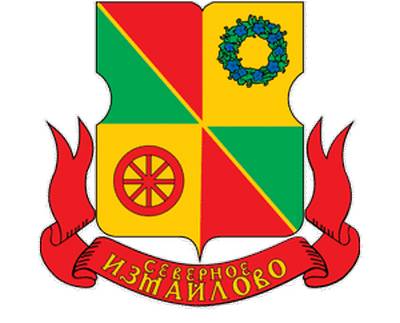